Space for weather, ocean and climate
Roar Skålin, Director General, Norwegian Meteorological Institute
ESA Space for Arctic workshop, Tromsø, 2 July 2024
Data and products available from cryo.met.no
The importance of ‘Space’ for monitoring and forecasting in the Arctic
The Arctic is among the most challenging places to monitor, due to the vast, remote area. 
Space-based observations are essential to monitor the Arctic, specifically given the rapid changes through climate change. 
Weather and ocean forecasting in the Arctic heavily depends on the space-based datasets.
Several new satellites will become available soon
Arctic Weather Satellite  and EUMETSAT Polar System – Sterna (TBD 2025 by EUMETSAT)
Three Copernicus Polar Expansion missions:
CIMR, Copernicus Imaging Microwave Radiometer, sea ice and sst
ROSE-L, L-band SAR, For the Arctic: sea ice types, ice sheets and glacier velocities and snow water
CRISTAL, altimetry for the ocean and Cryosphere, snow and ice
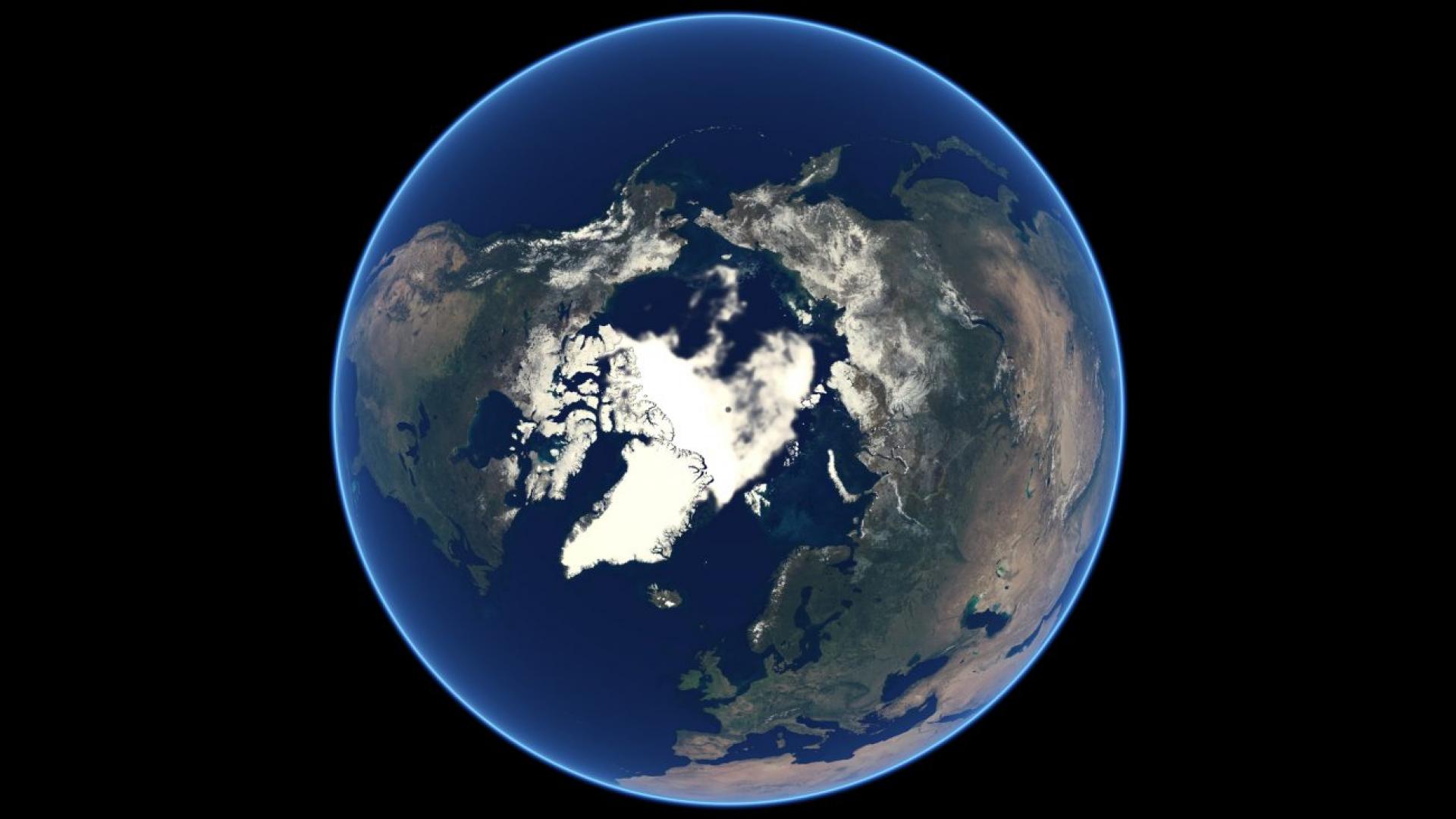 EUMETSAT
2
Satellite data for weather forecasting
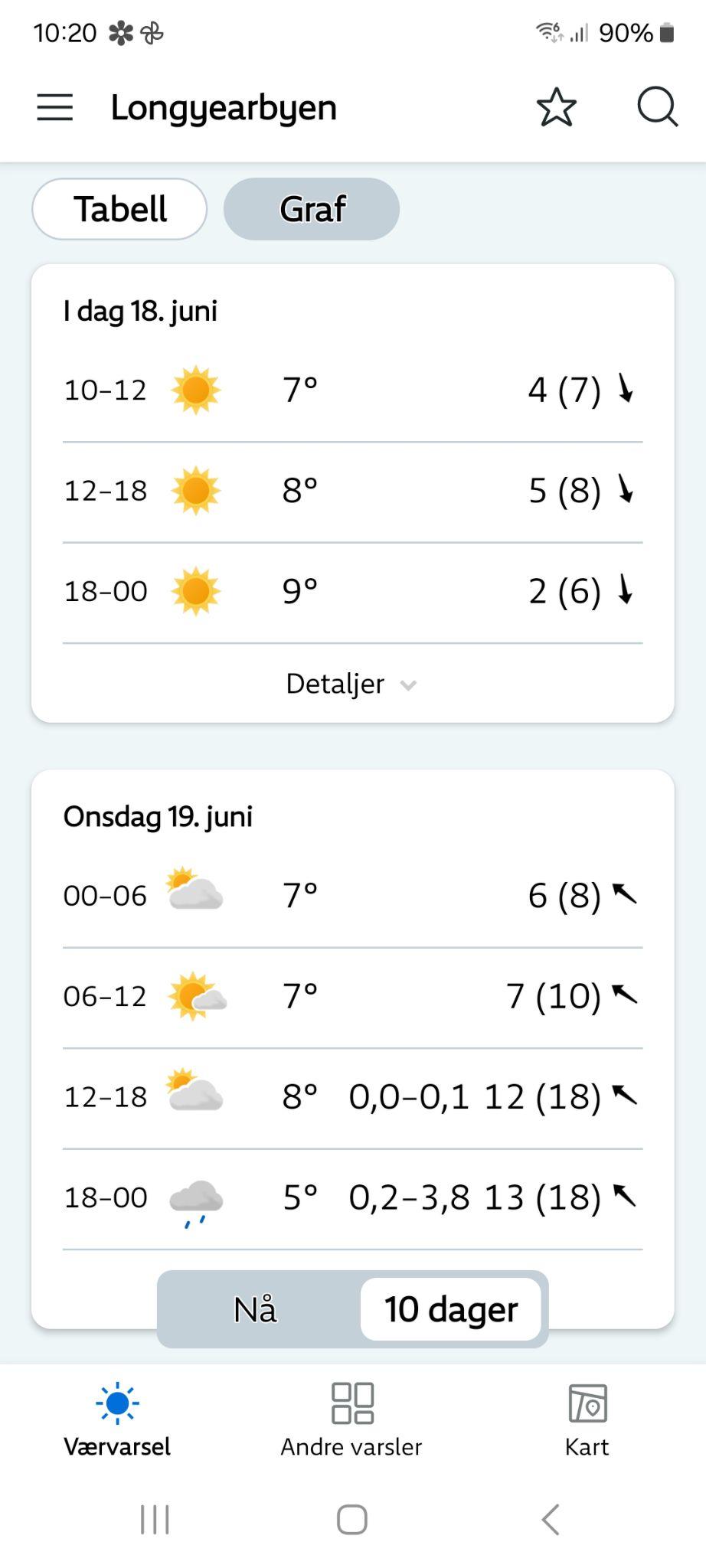 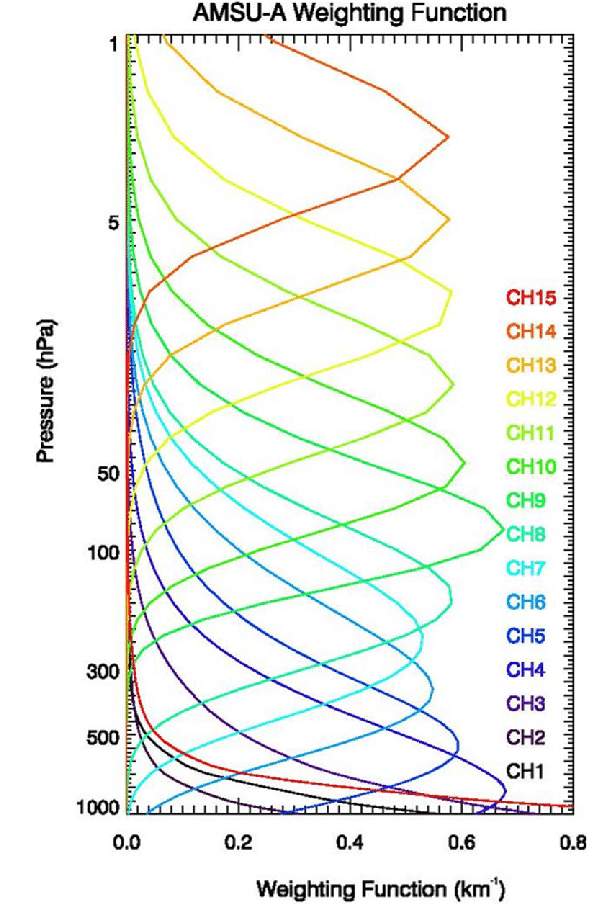 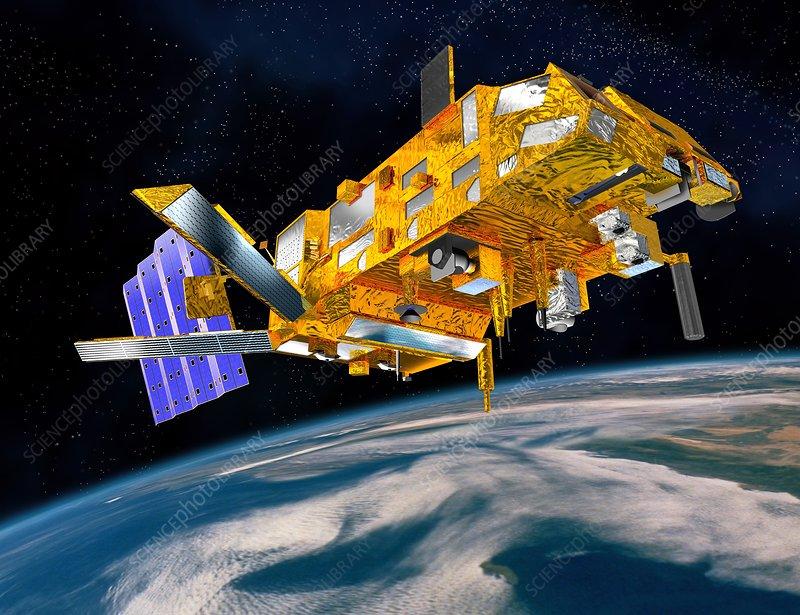 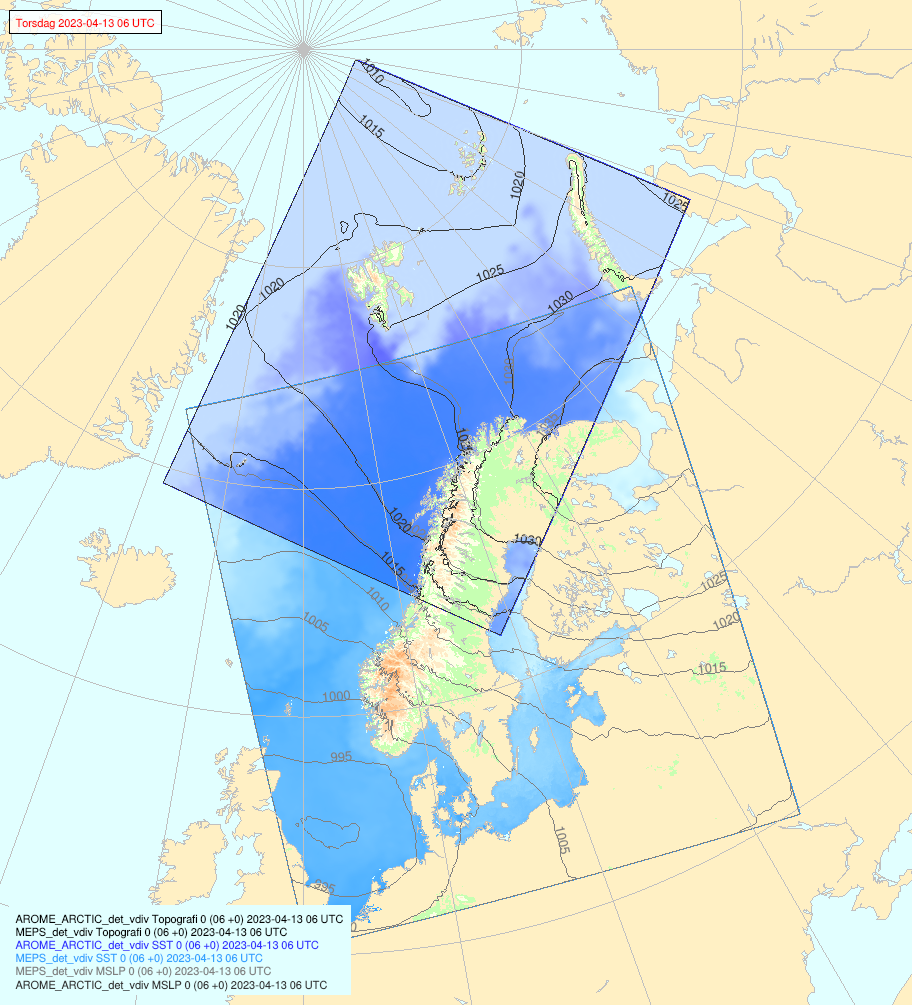 Assimilation of satellite microwave sounding profiles is the backbone of numerical weather prediction, in particular over the Arctic
3
How good are the forecasts for the Arctic and Antarctica?
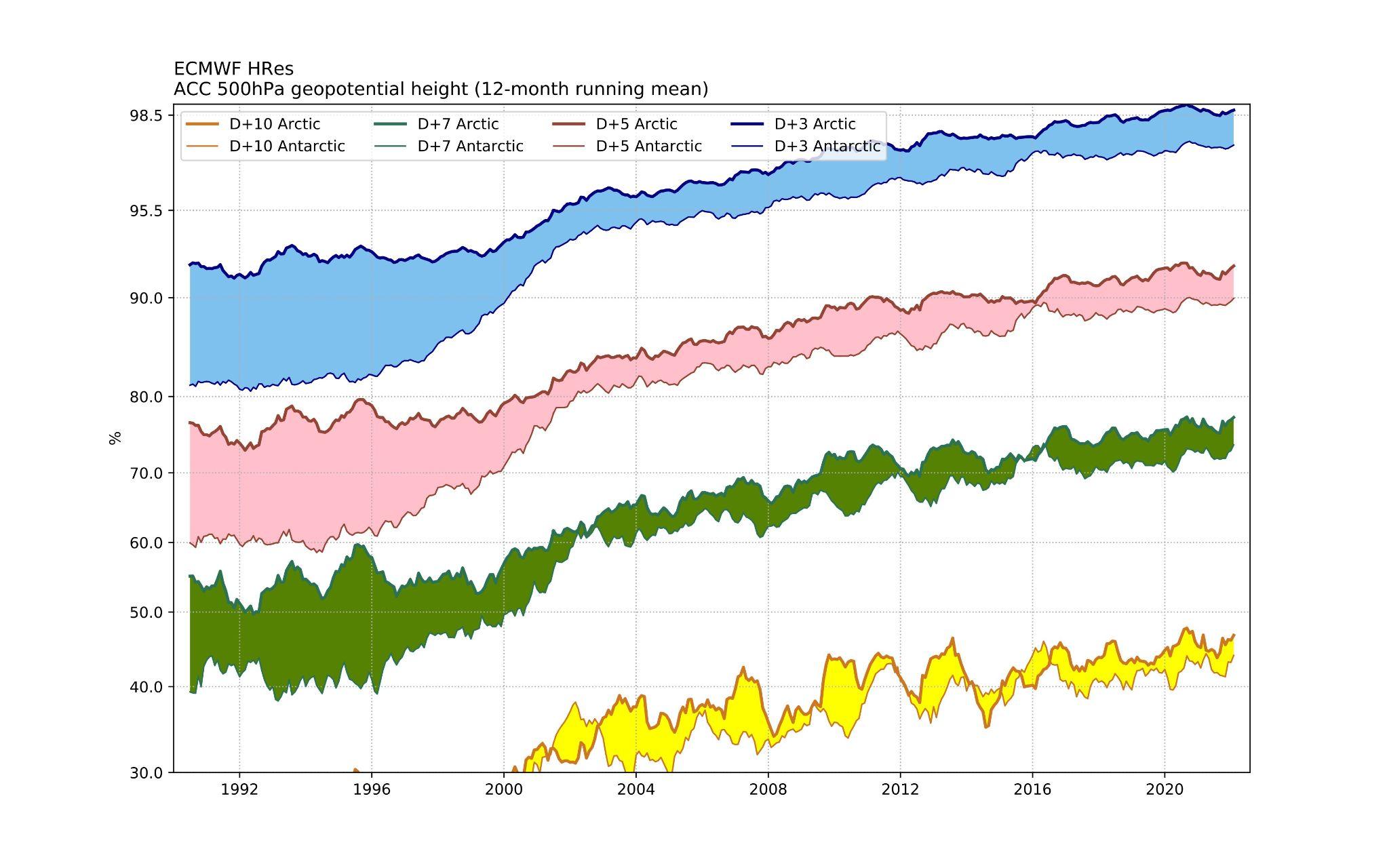 4
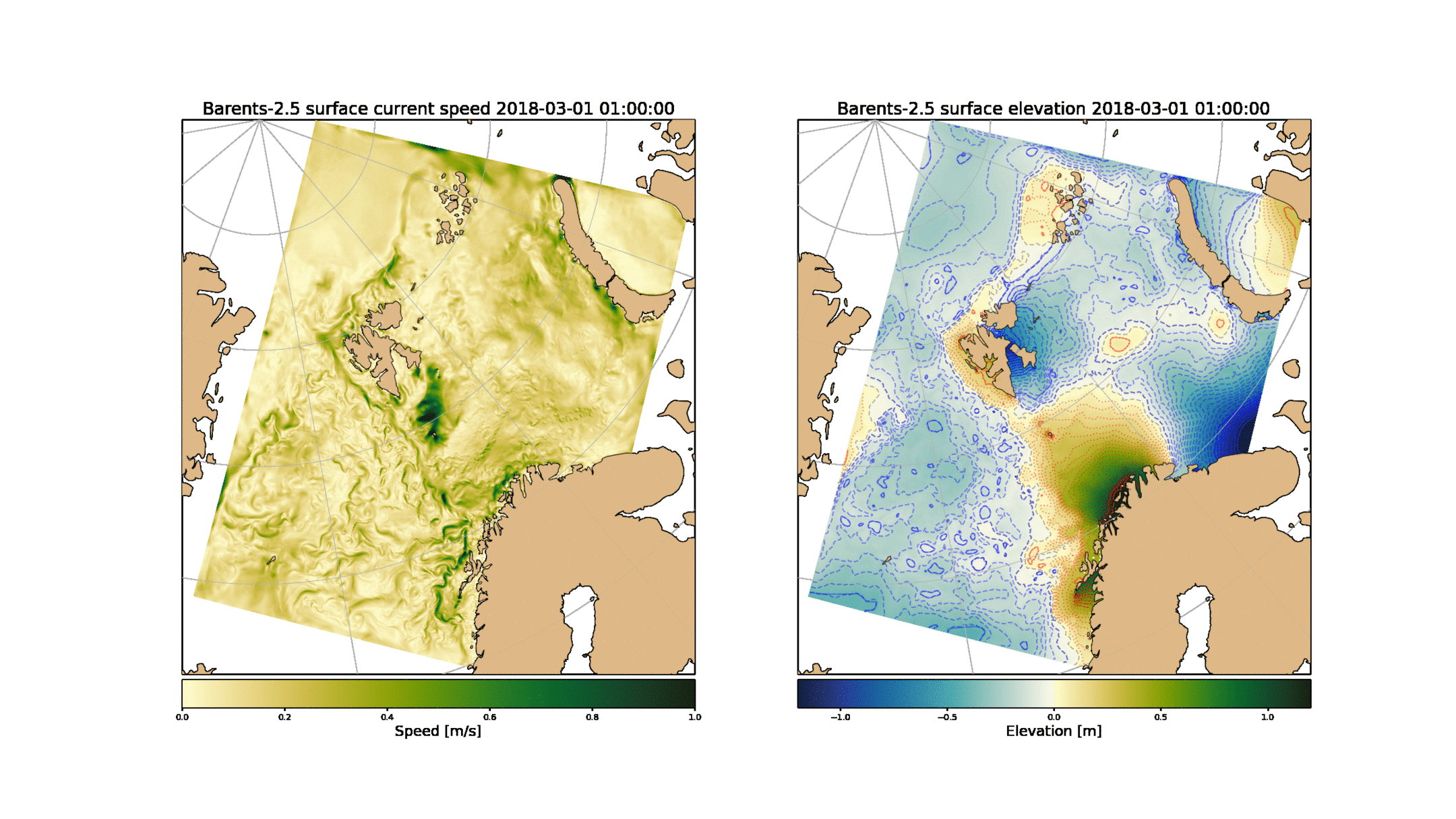 Satellite data for ocean forecasting
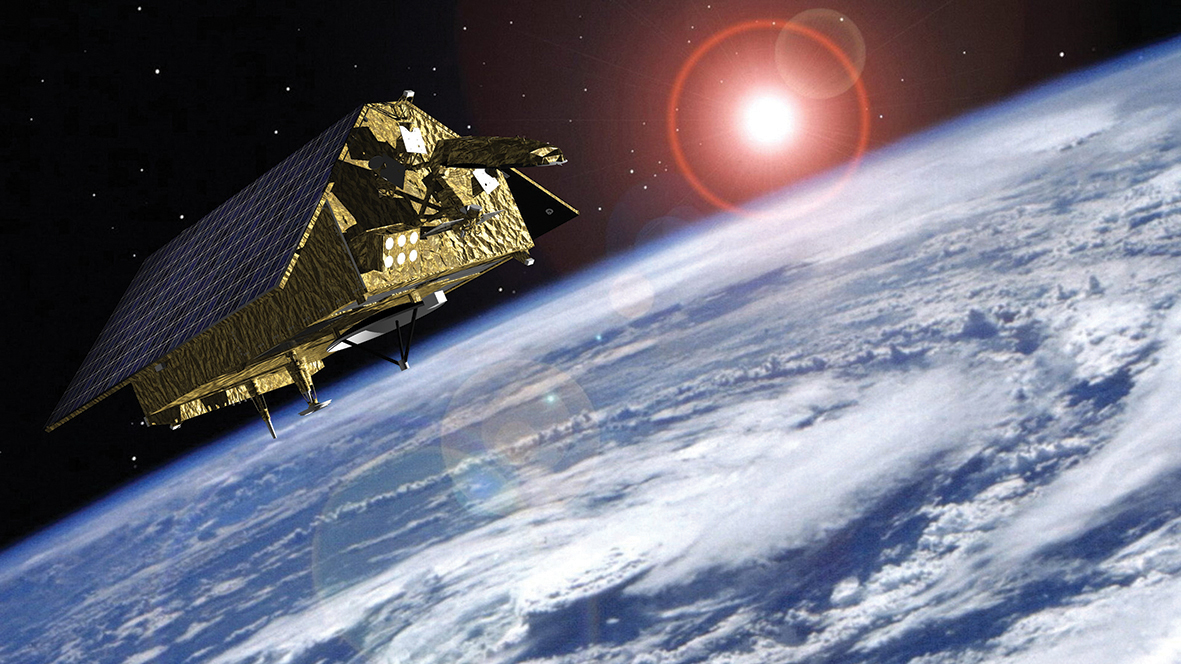 Assimilation of altimeter (Sentinel 6)
5
Copernicus Imaging Microwave Radiometer (CIMR)
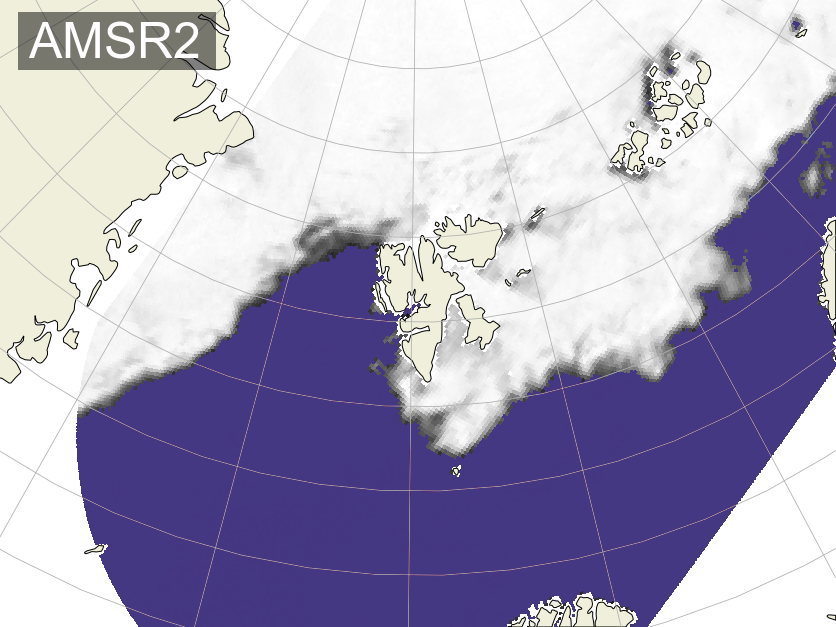 Will be a game-changer for the operational weather, ocean, and sea-ice forecasts at the Norwegian Meteorological Institute (including the forecasts we produce for Copernicus)
Highlights:
More accurate ~5km sea-ice concentration;
More accurate sea-ice motion vectors;
More SSTs (through cloud cover);
Better timeliness (NRT1H) for better data assimilation, and synergistic use combined with e.g. S1 SAR.
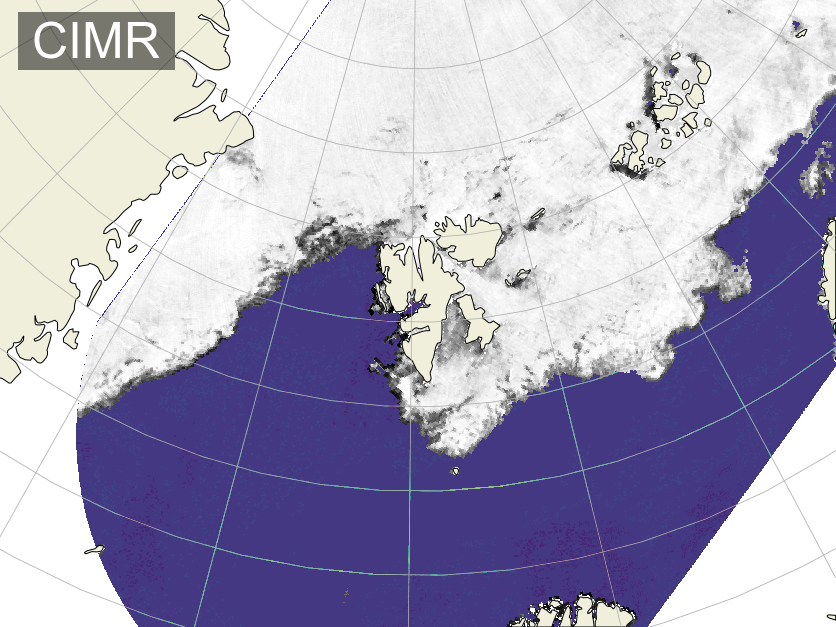 Thomas Lavergne
Senior Scientist @ MET Norway
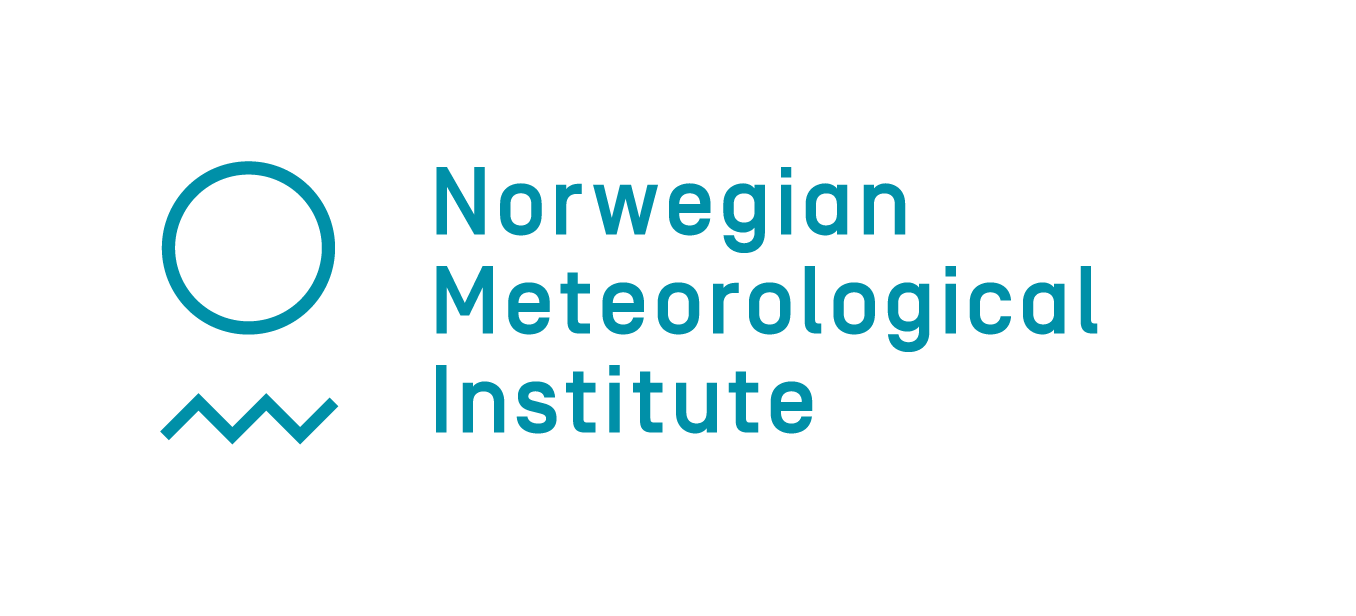 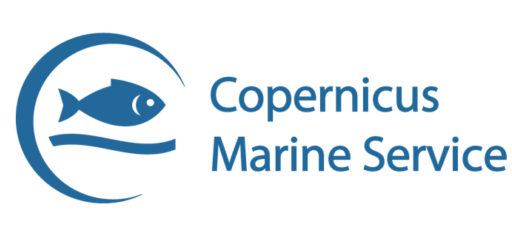 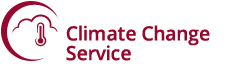 6
MET Norway Ice Charts for the Arctic
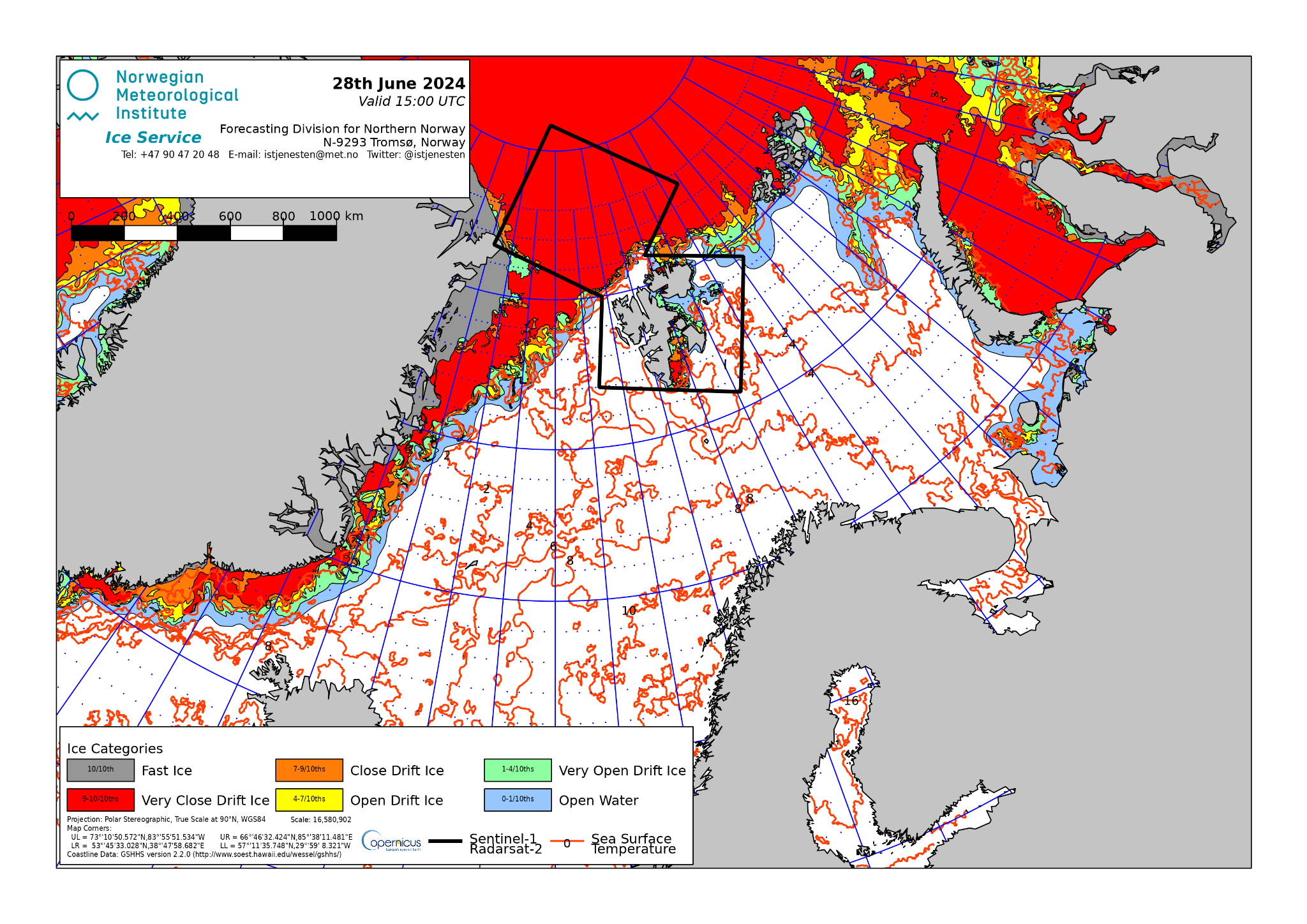 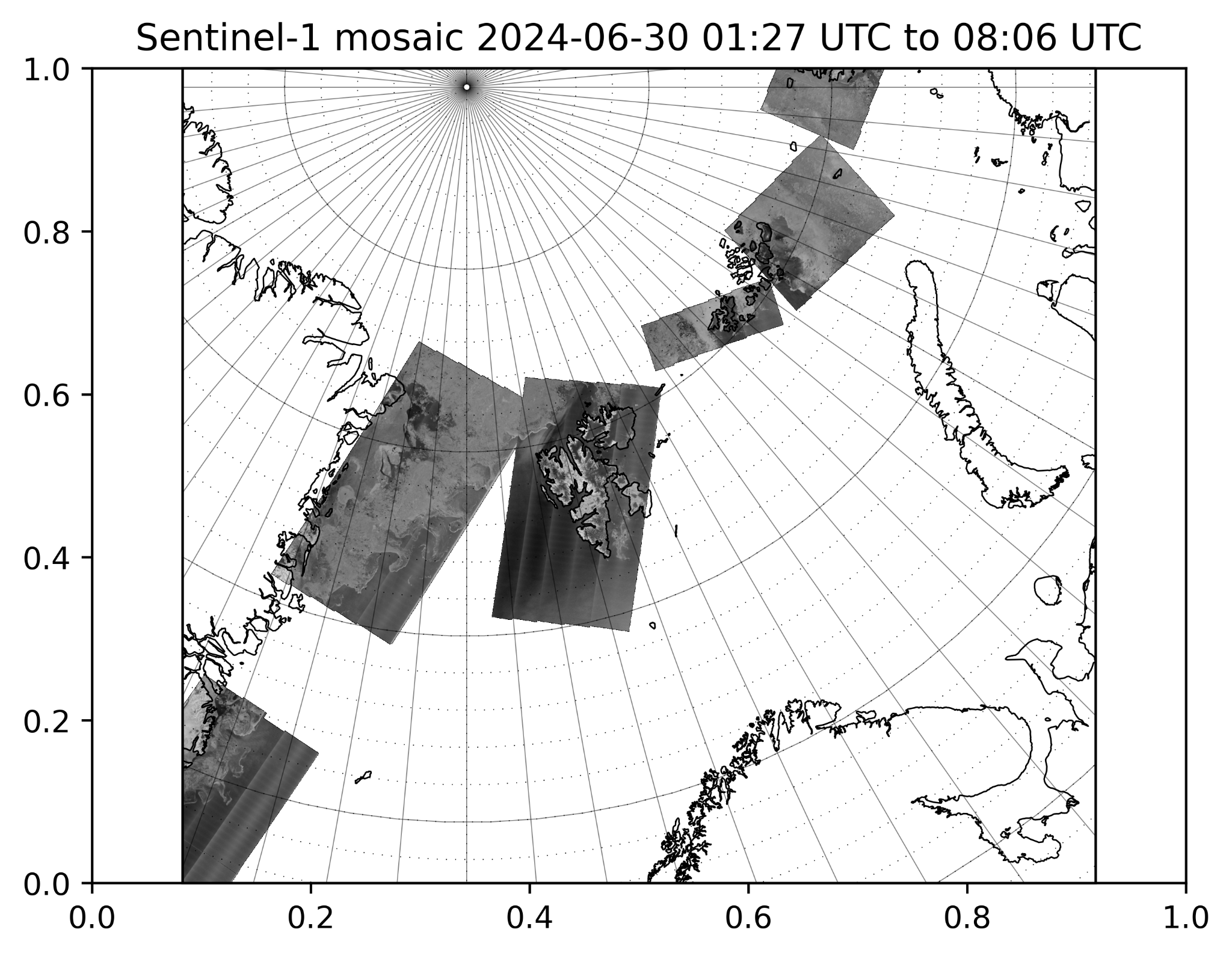 7
Sea ice from Sentinel Synthetic Aperture Radar (SAR) based on ML
S1 HH               S1 HV           S1 IA            AMSR2 SIC
A new SAR based automatic sea ice concentration product has been developed to offer detailed and timely sea ice information to Arctic users.
A Deep Learning (DL) U-Net model is trained on satellite data from Sentinel-1 and AMSR2.
A daily mosaic is continuously updated when new Sentinel-1 data becomes available within the area of interest.
Sea ice concentration are provided according to the sea ice concentration classes:
OpenWater (0-10%), 
Very Open Drift Ice (10-40%), 
Open Drift Ice (40-70%), 
Close Drift Ice (70-90%), 
Very Close Drift Ice (90-100%) 
The new Sentinel-1C will be an important contribution to the Arctic coverage
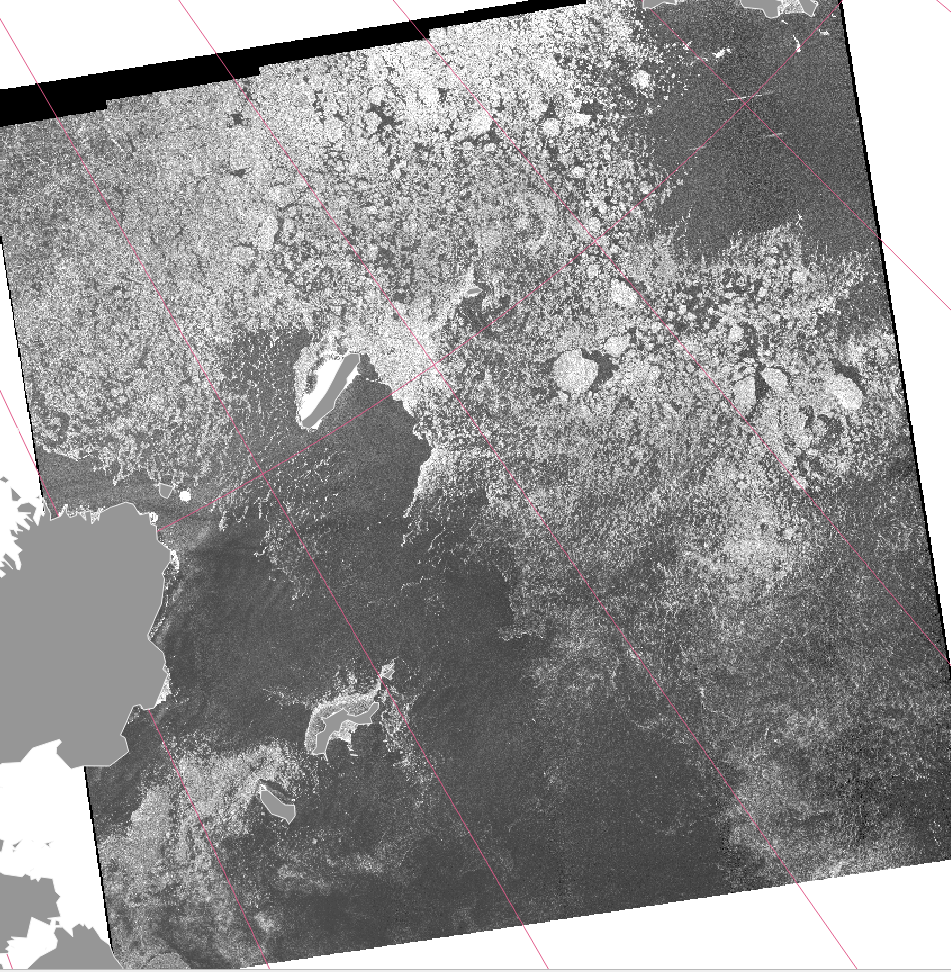 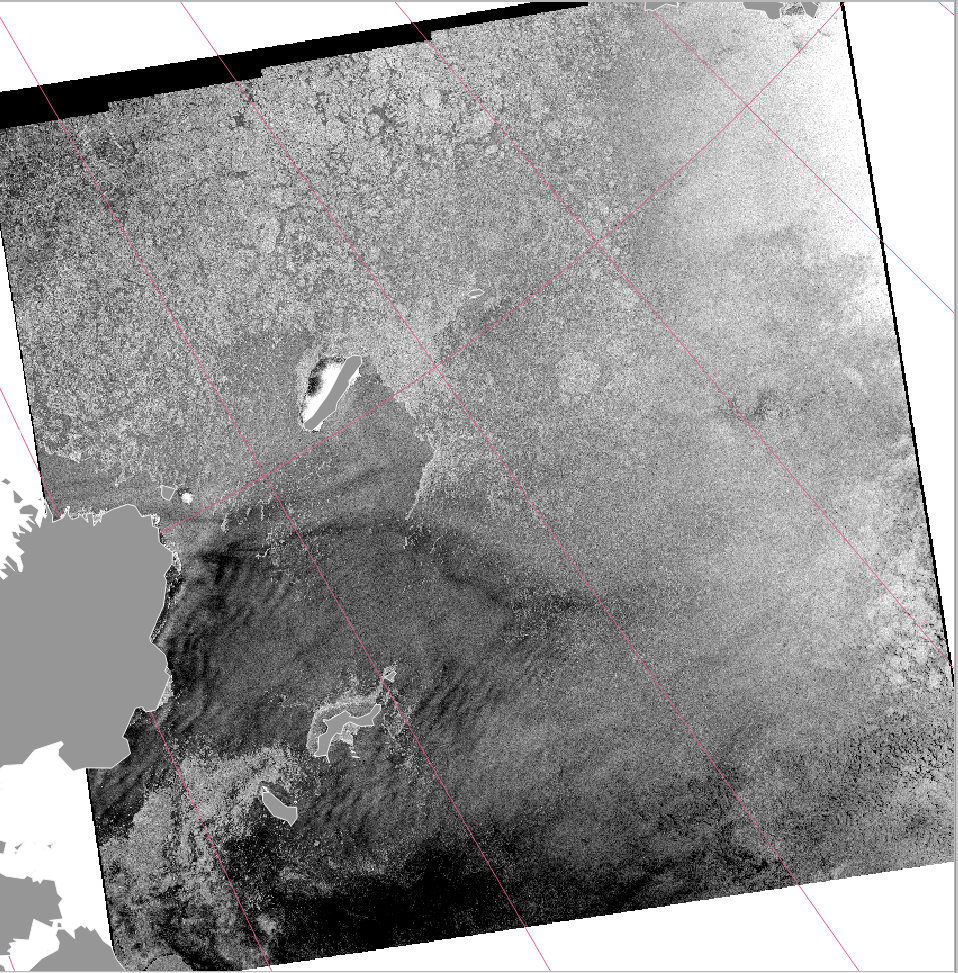 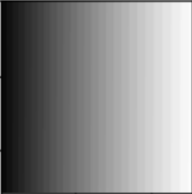 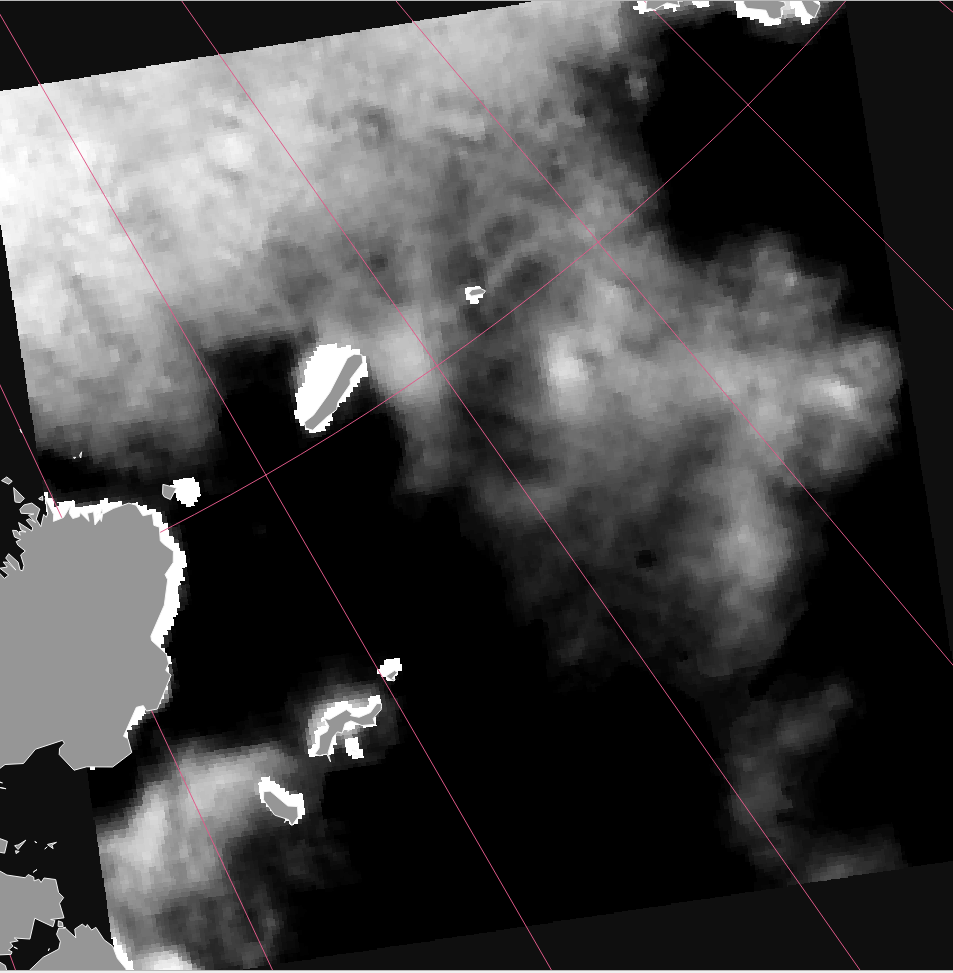 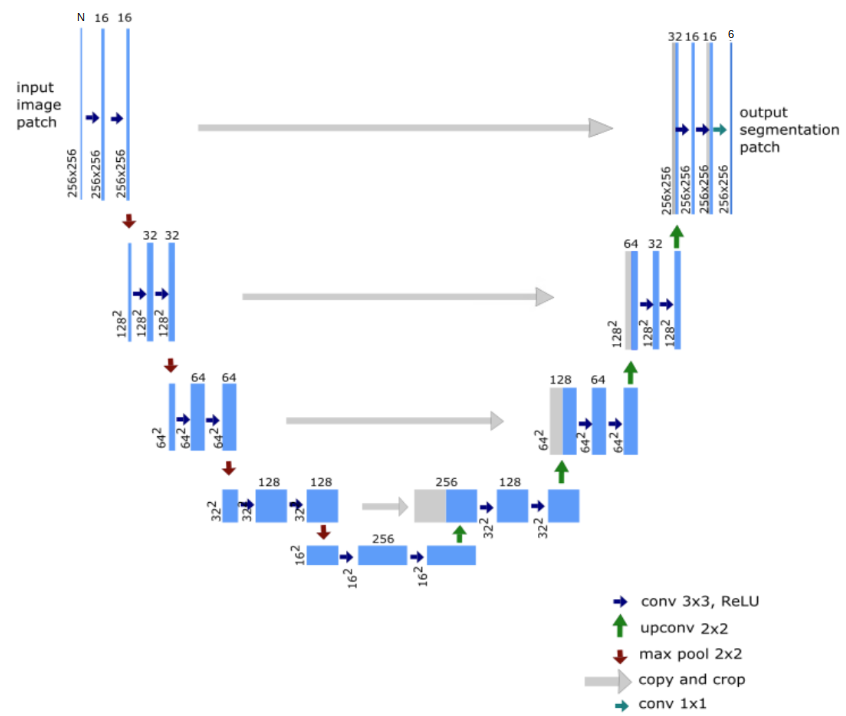 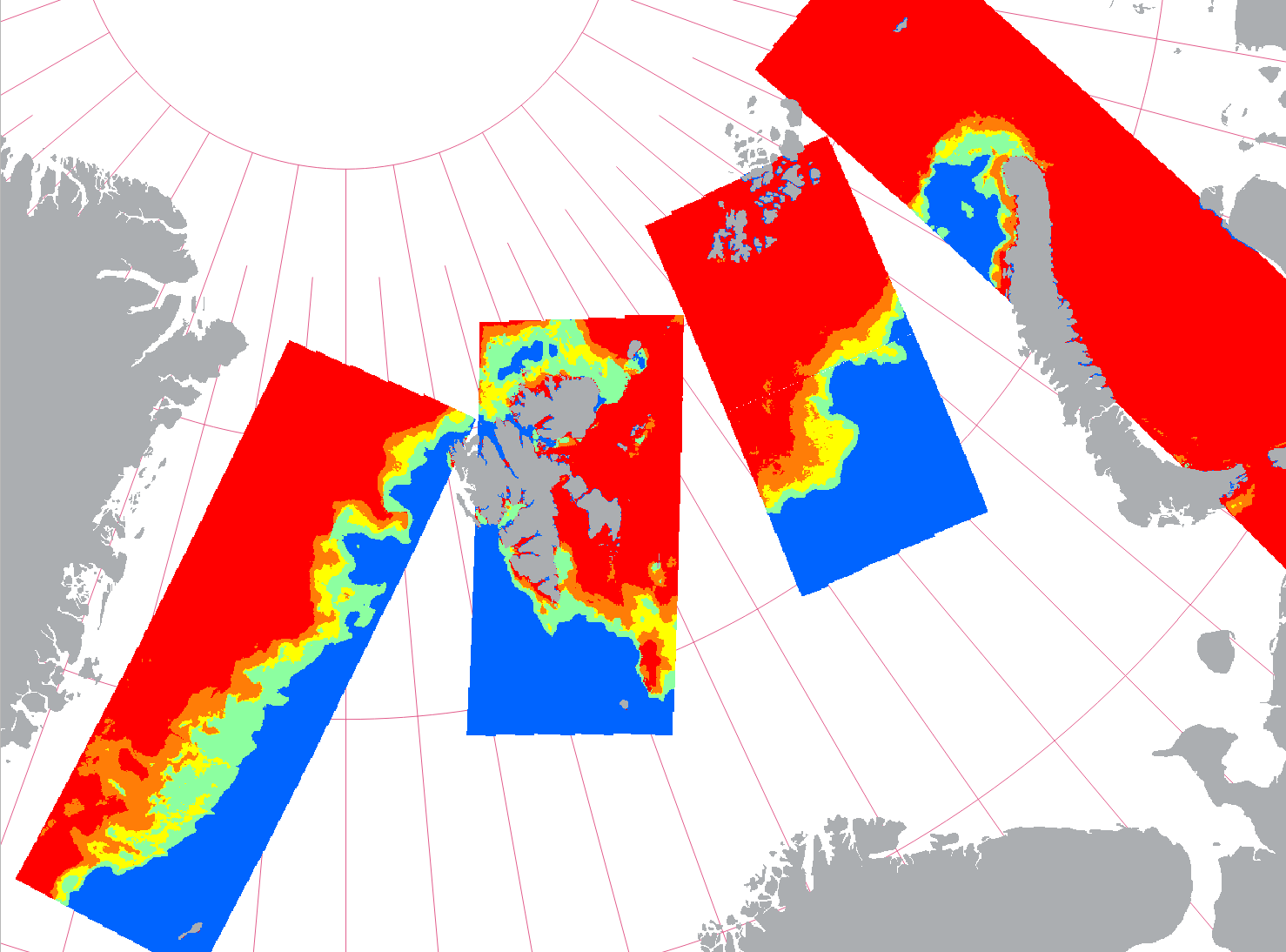 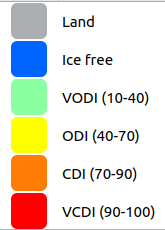 8
MET Norway’s value chain for Sea Ice Essential Climate Variables
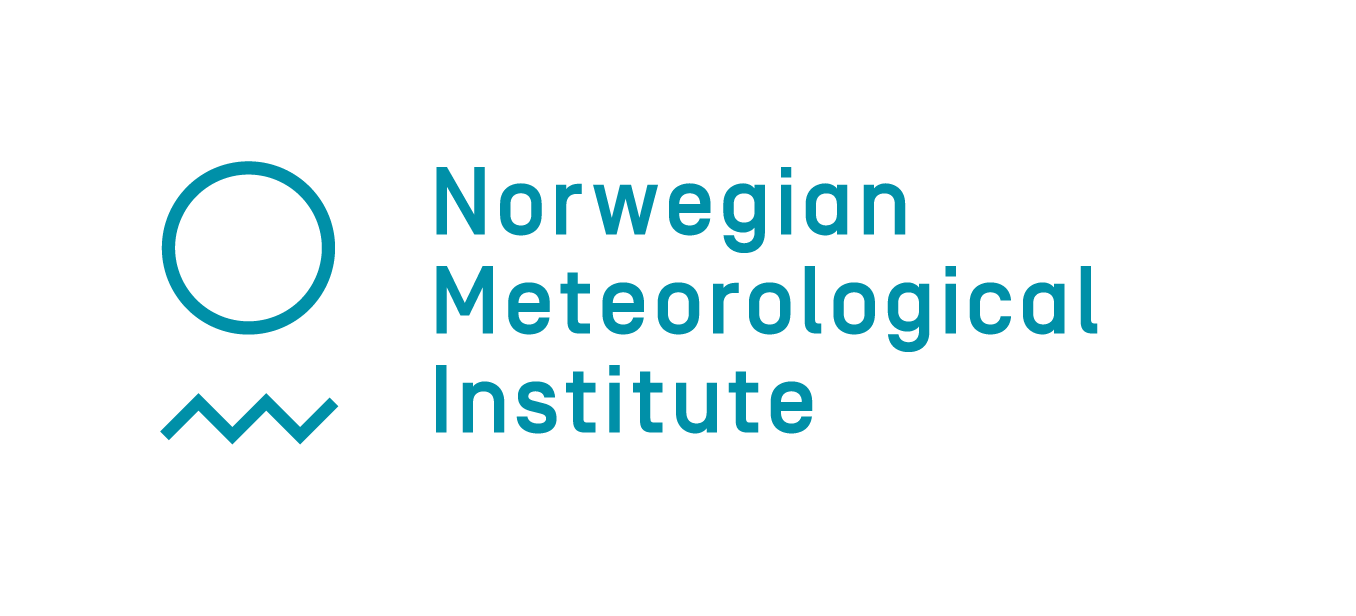 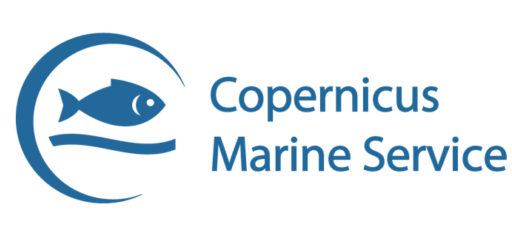 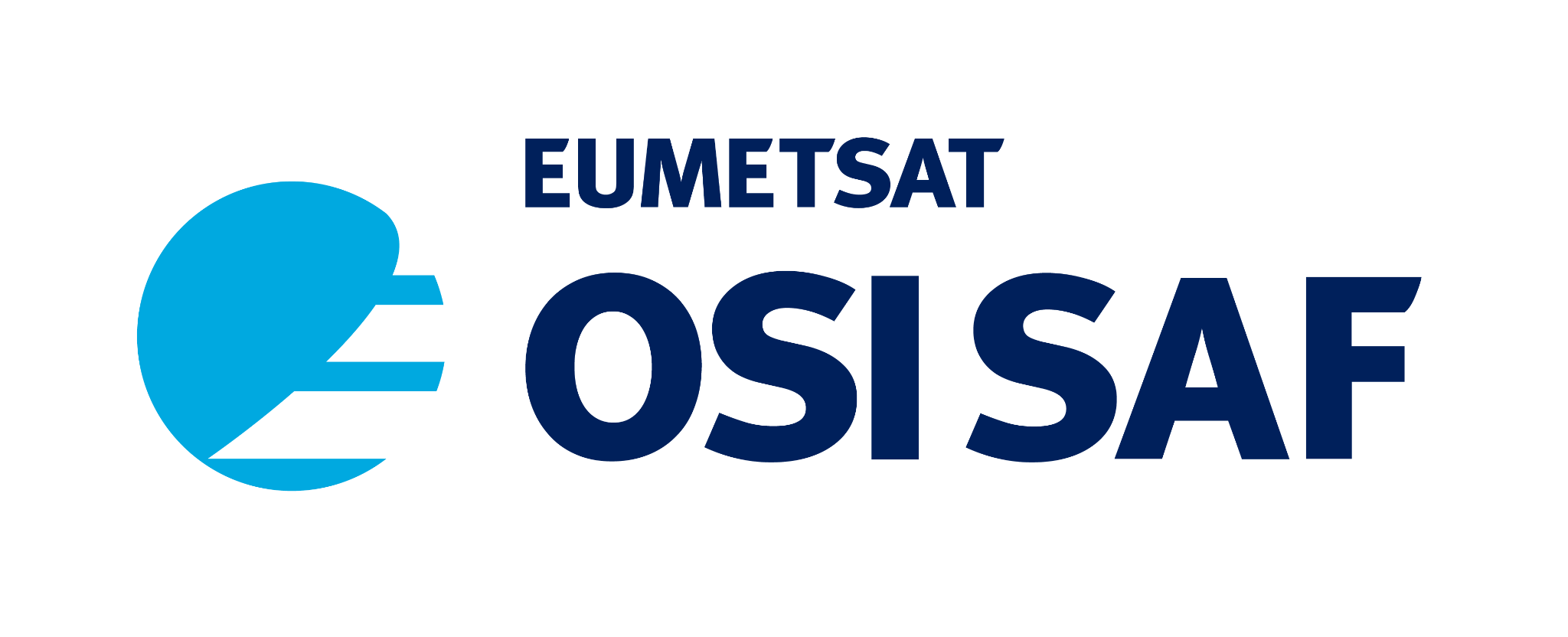 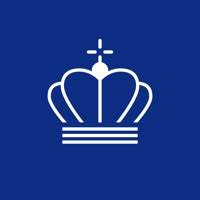 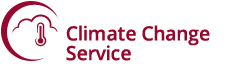 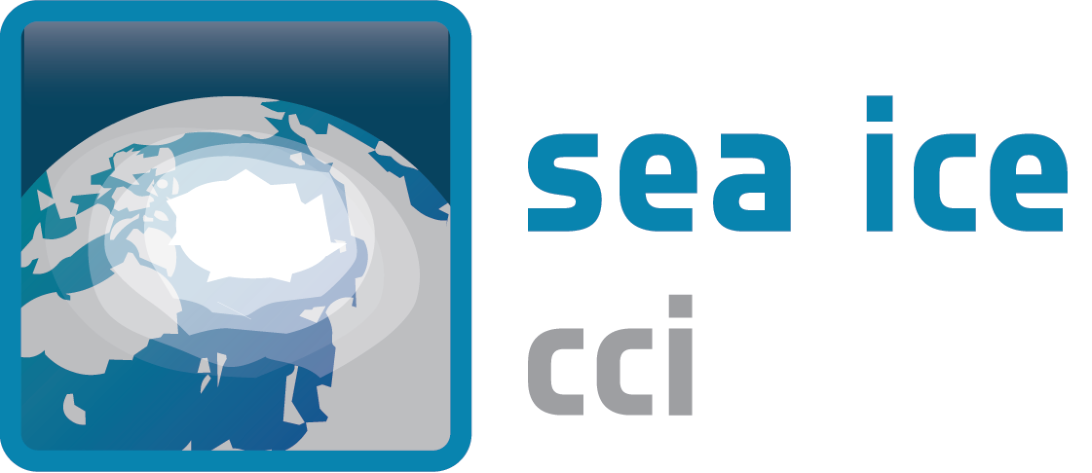 Satellites in orbit
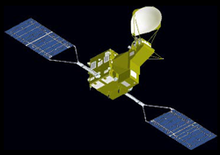 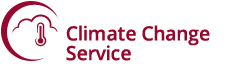 Climate Information

(trends, anomalies, indicators)
Climate data

(40+ years of daily maps)
Dissemination and Outreach
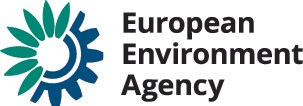 Processing chains
Algorithms
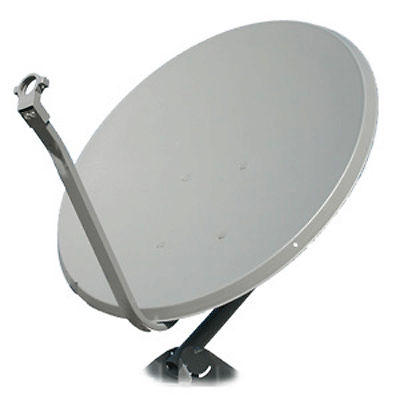 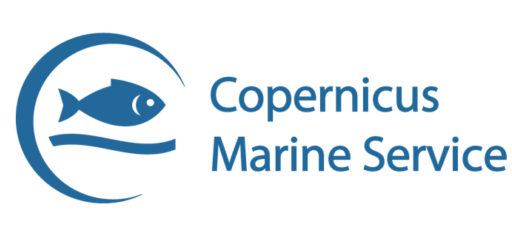 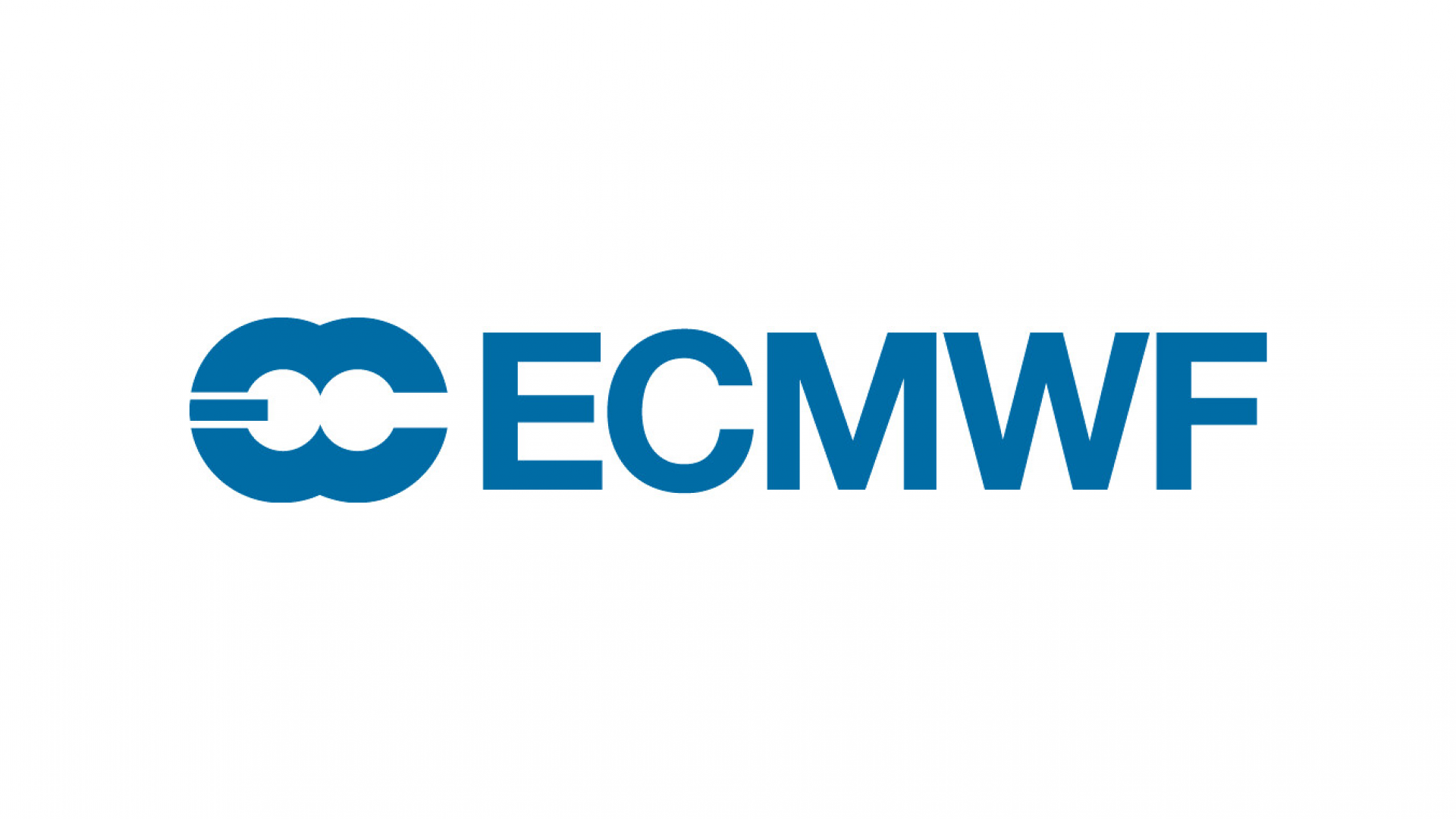 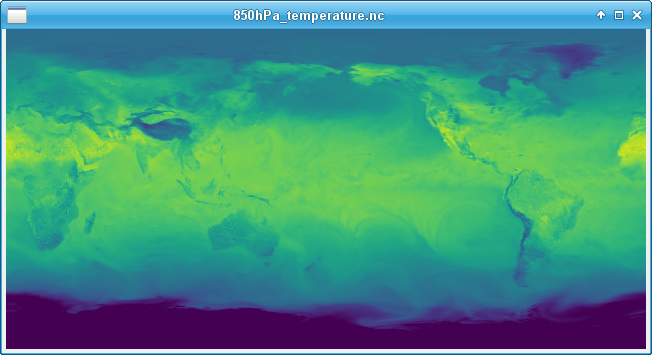 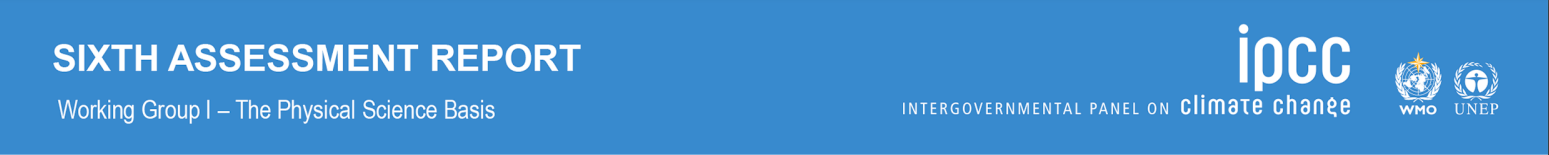 NWP fields
THREDDS,
          FAIR
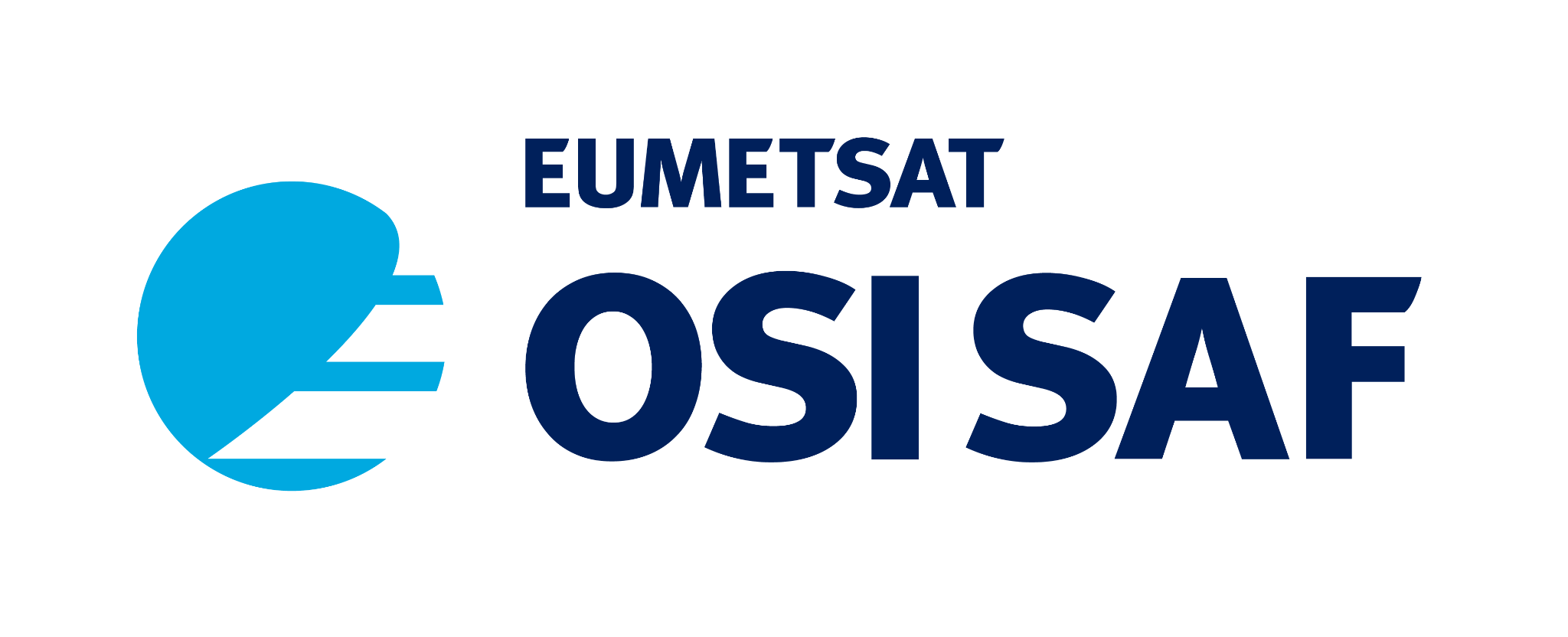 feedback & validation
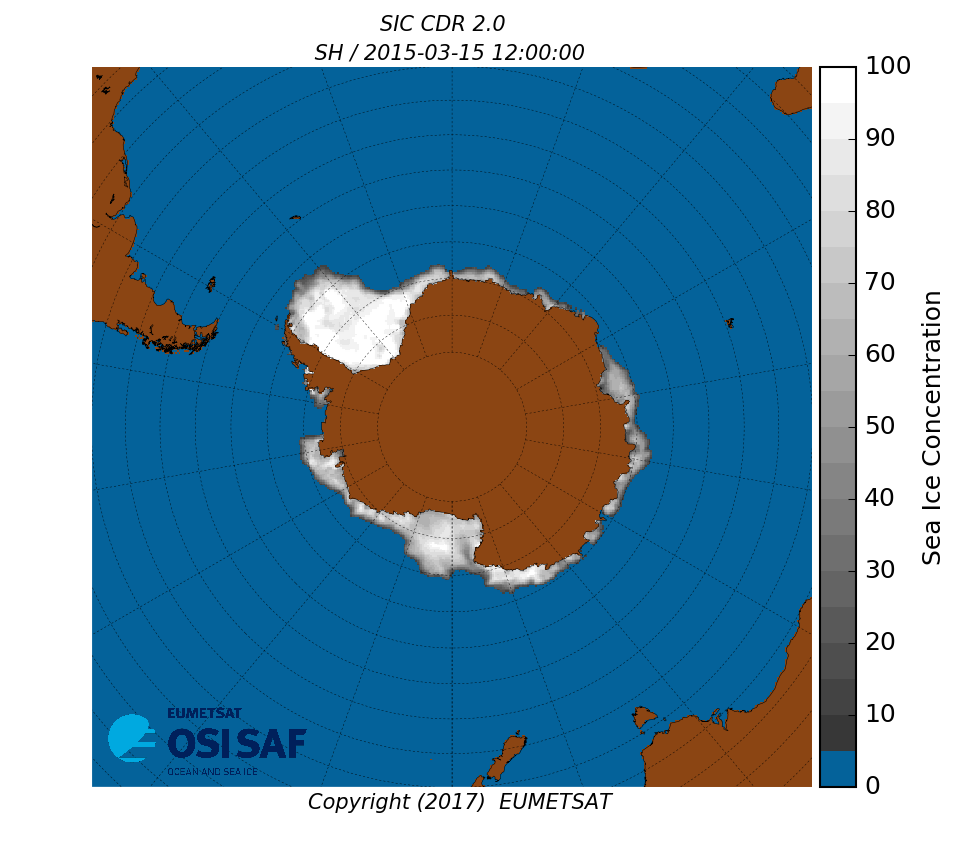 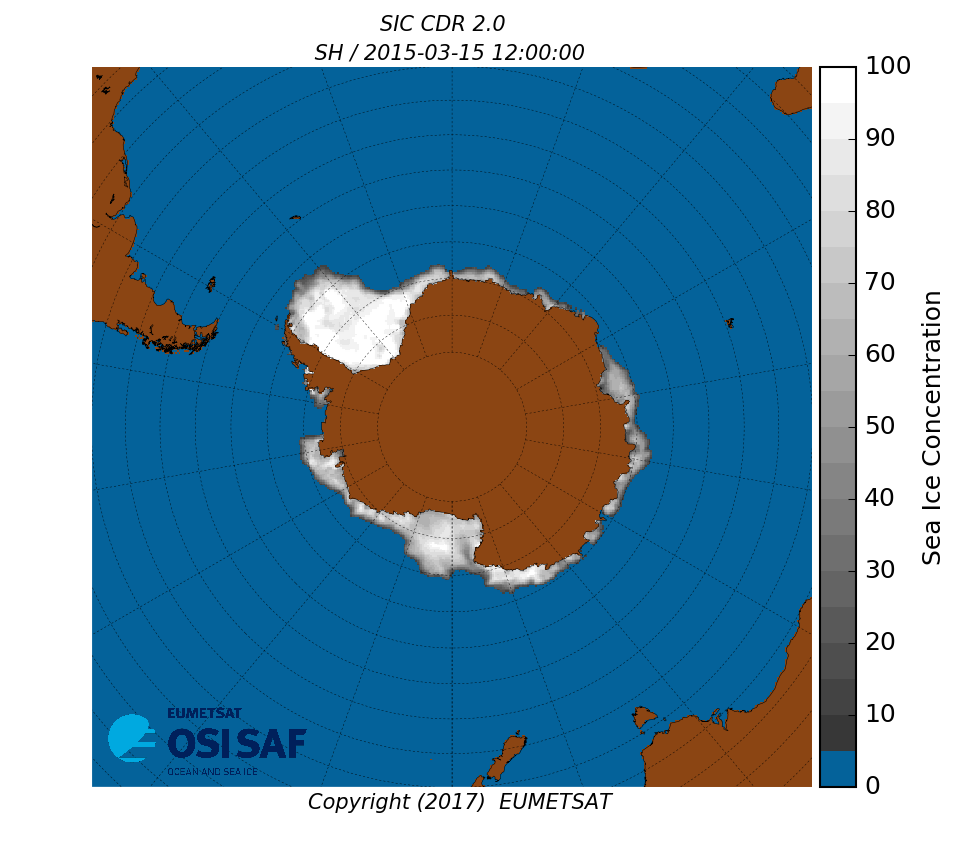 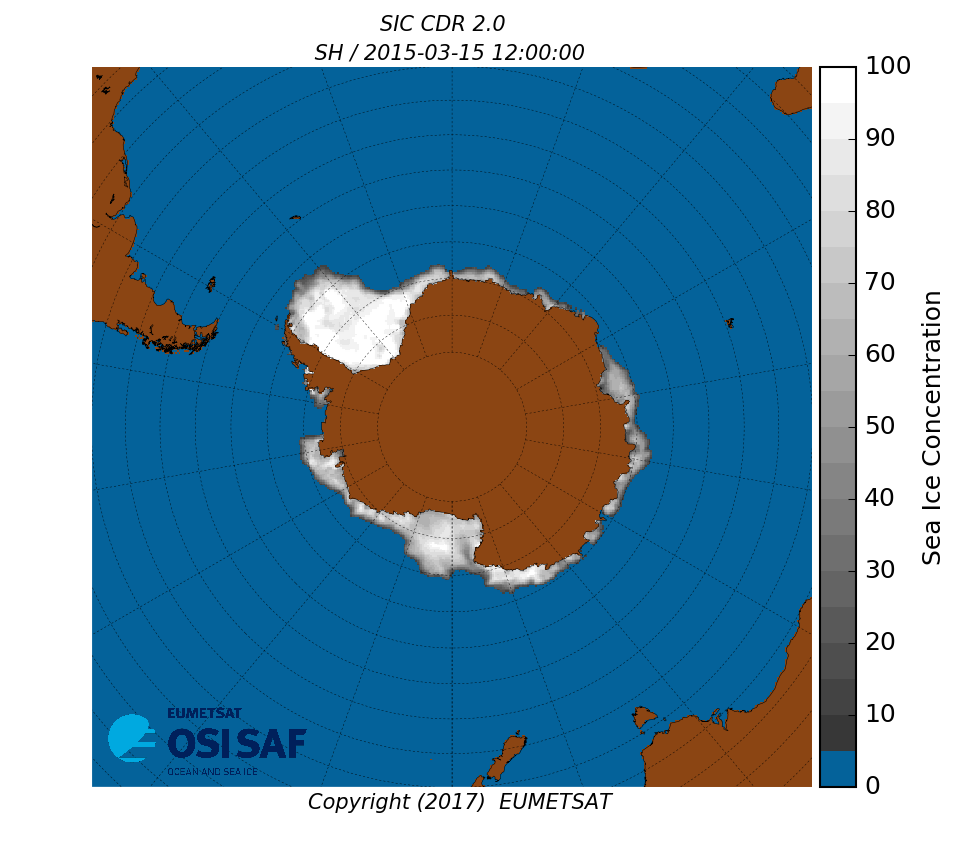 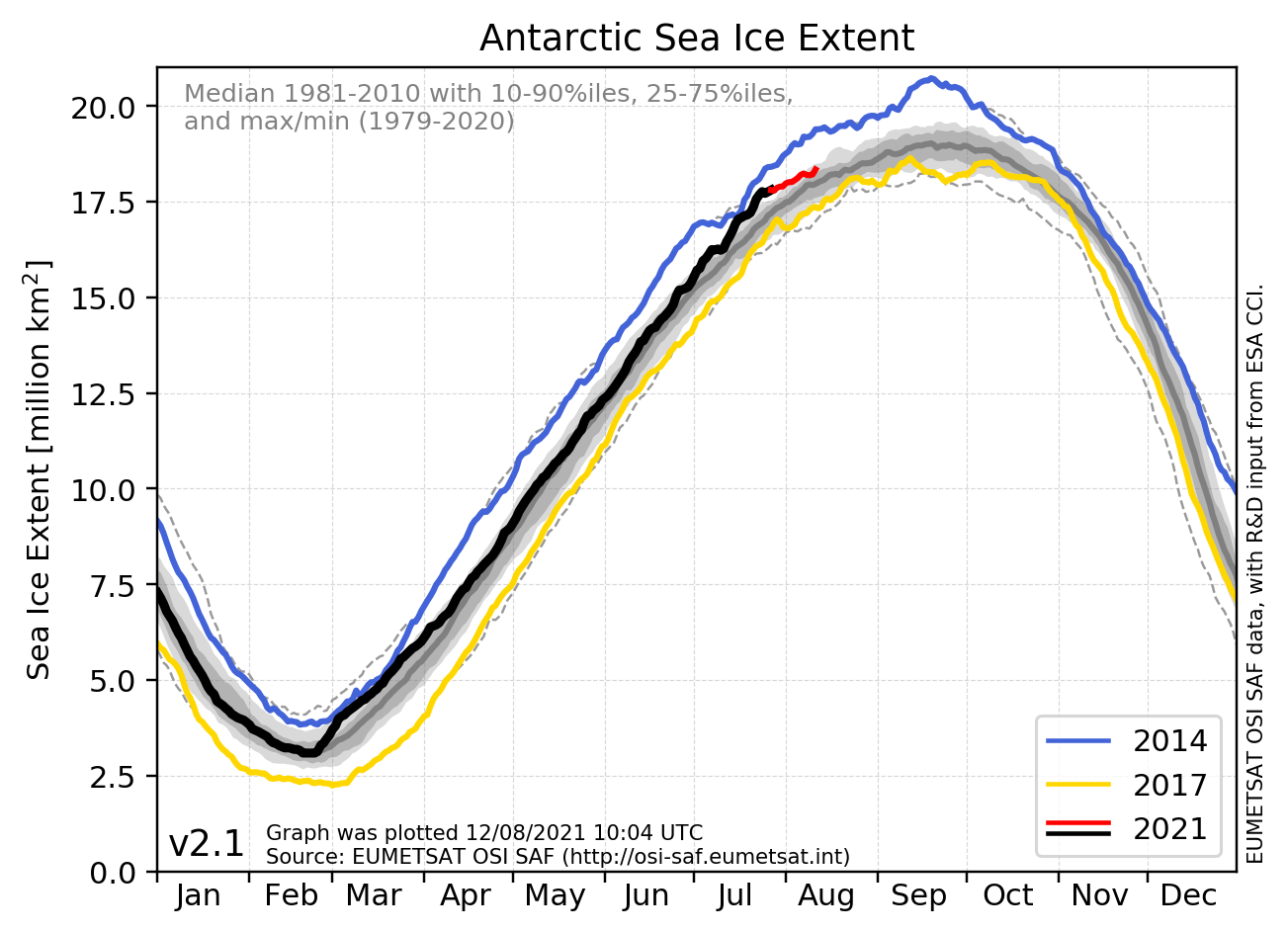 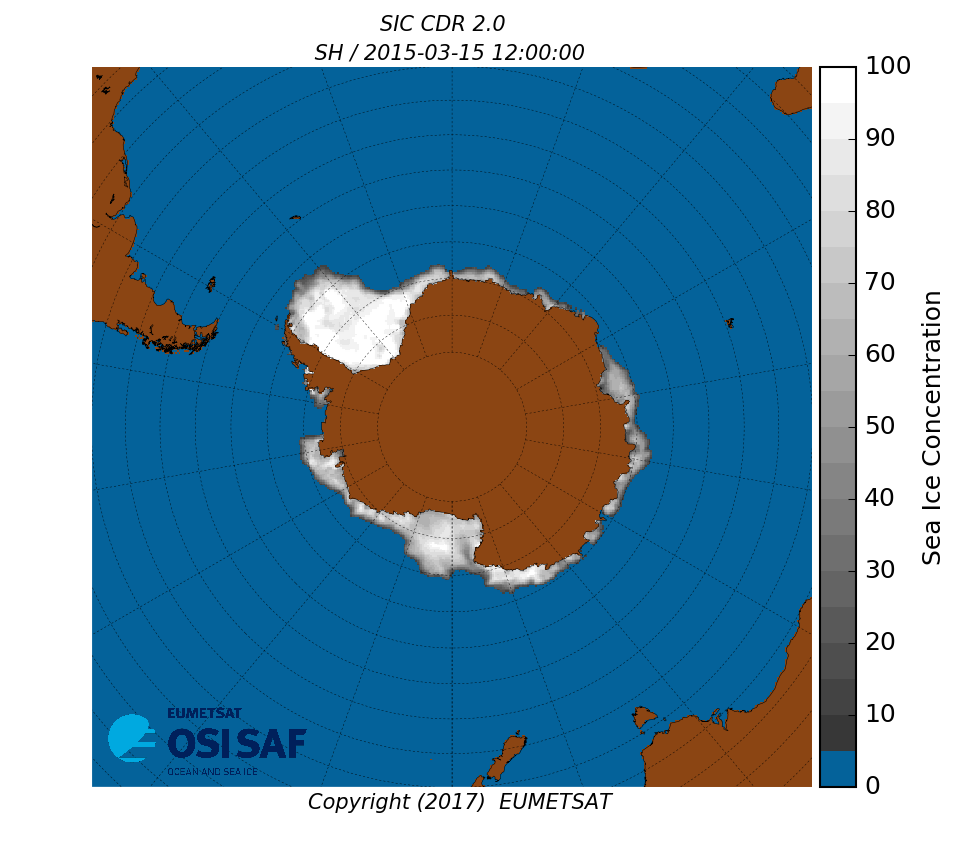 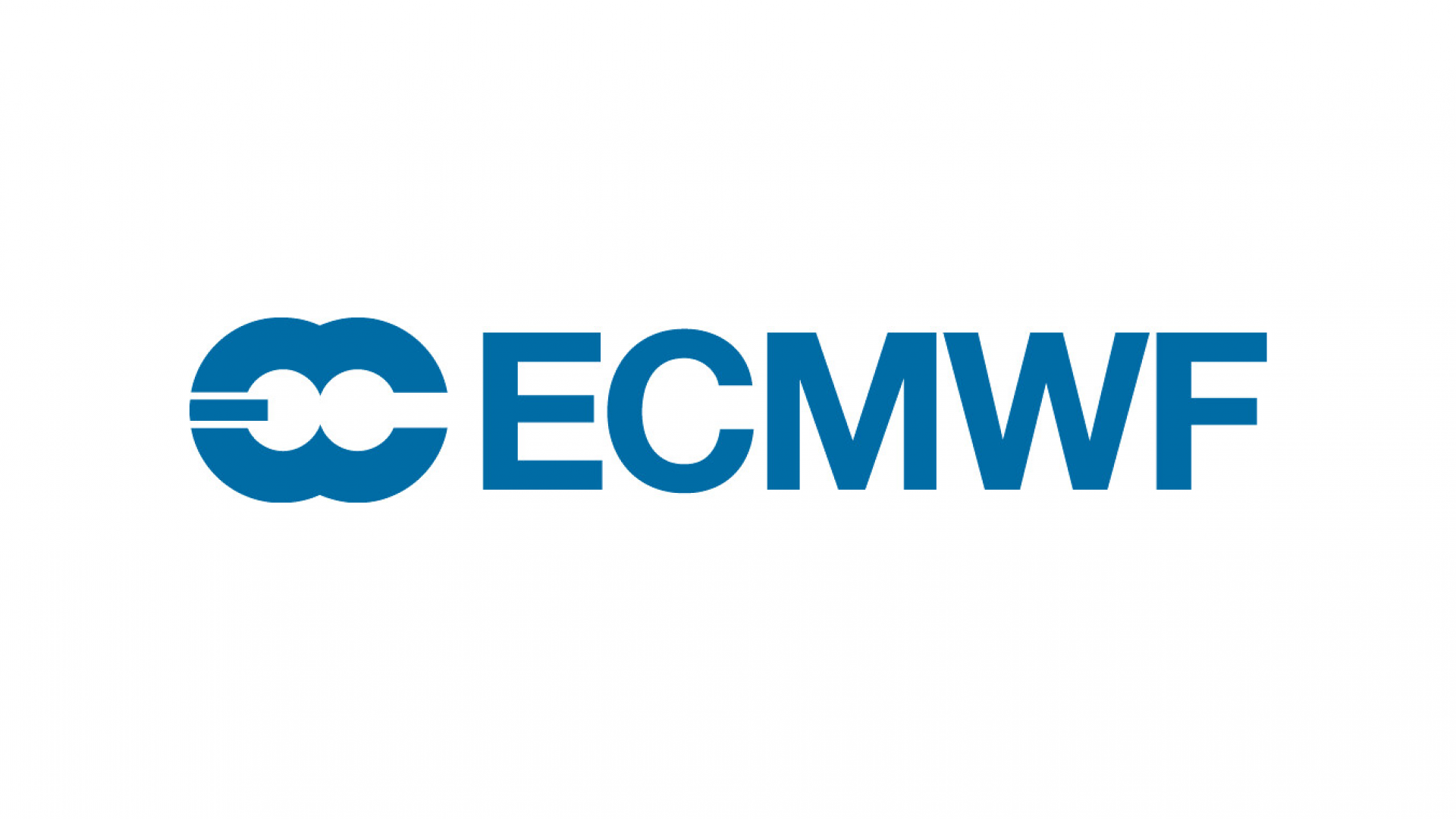 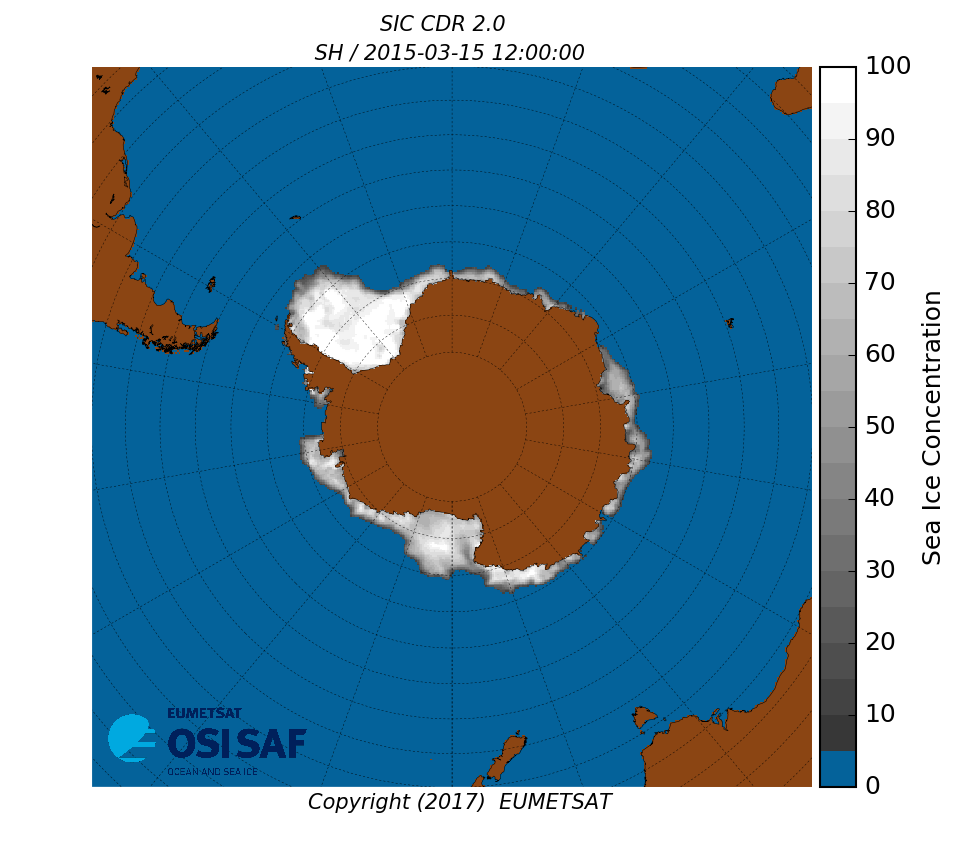 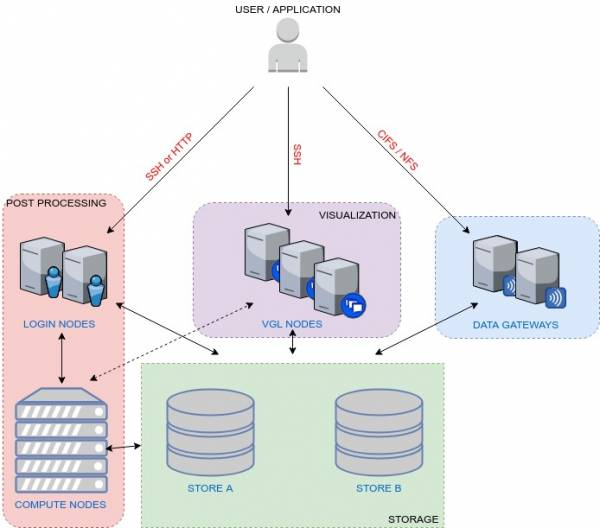 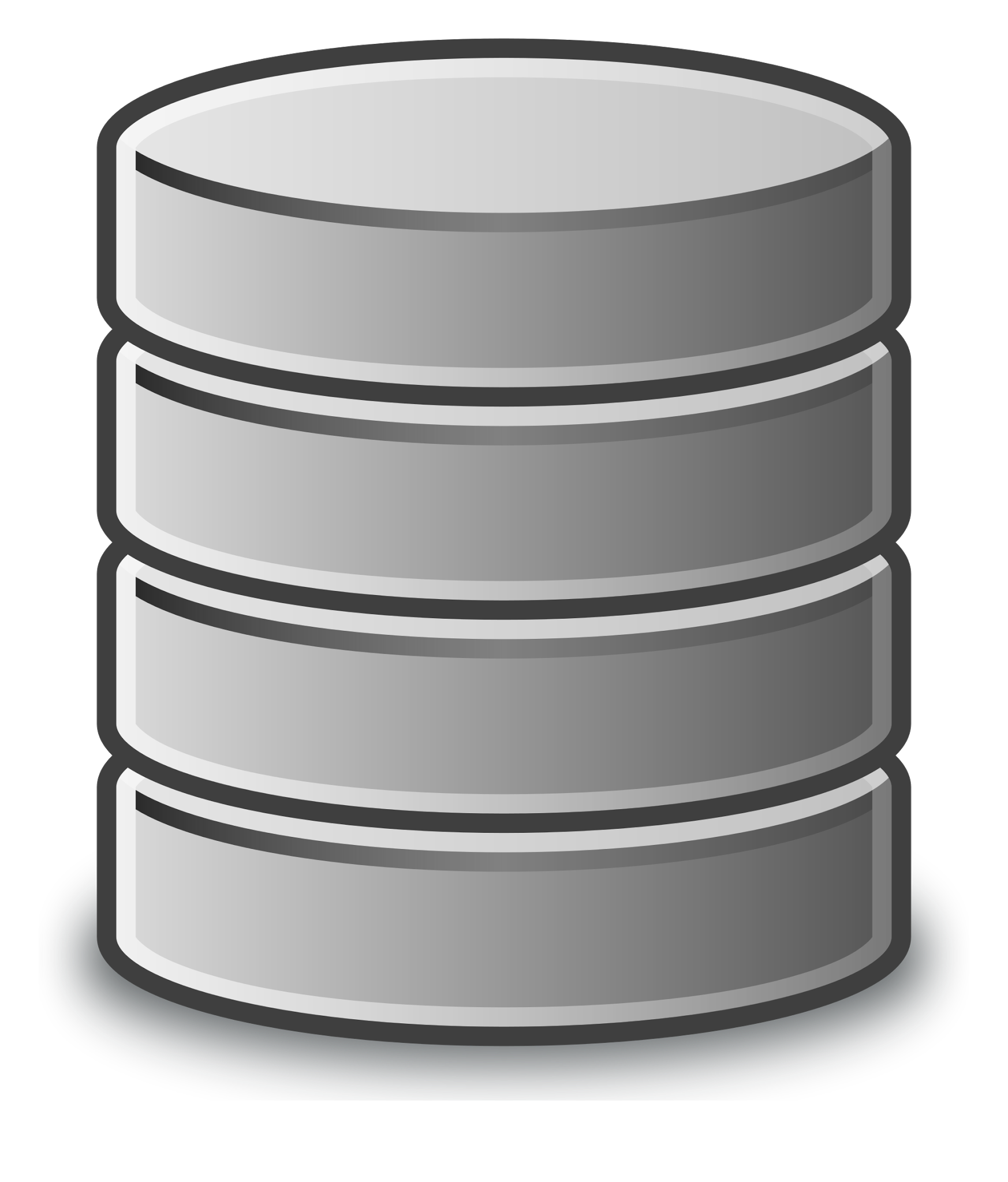 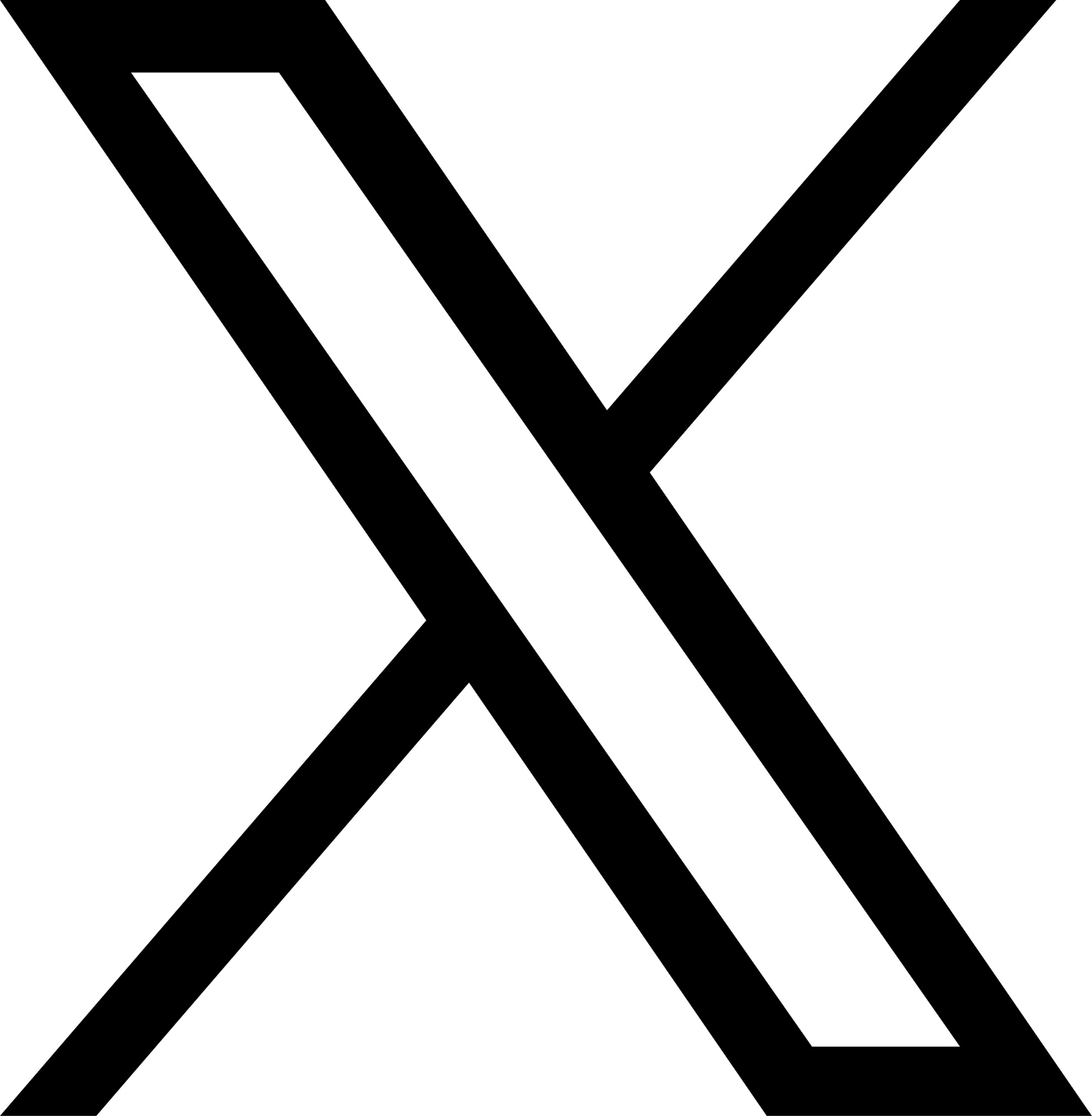 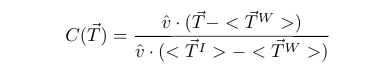 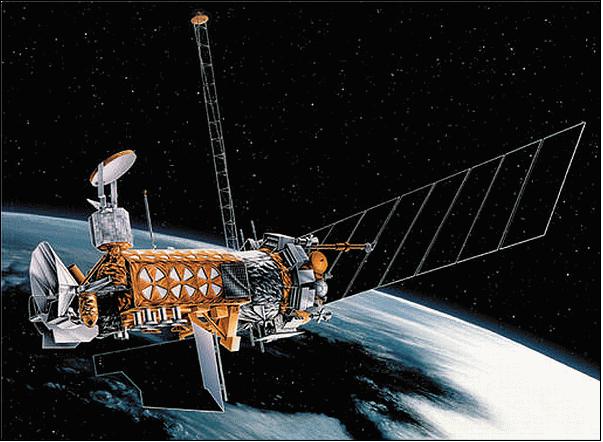 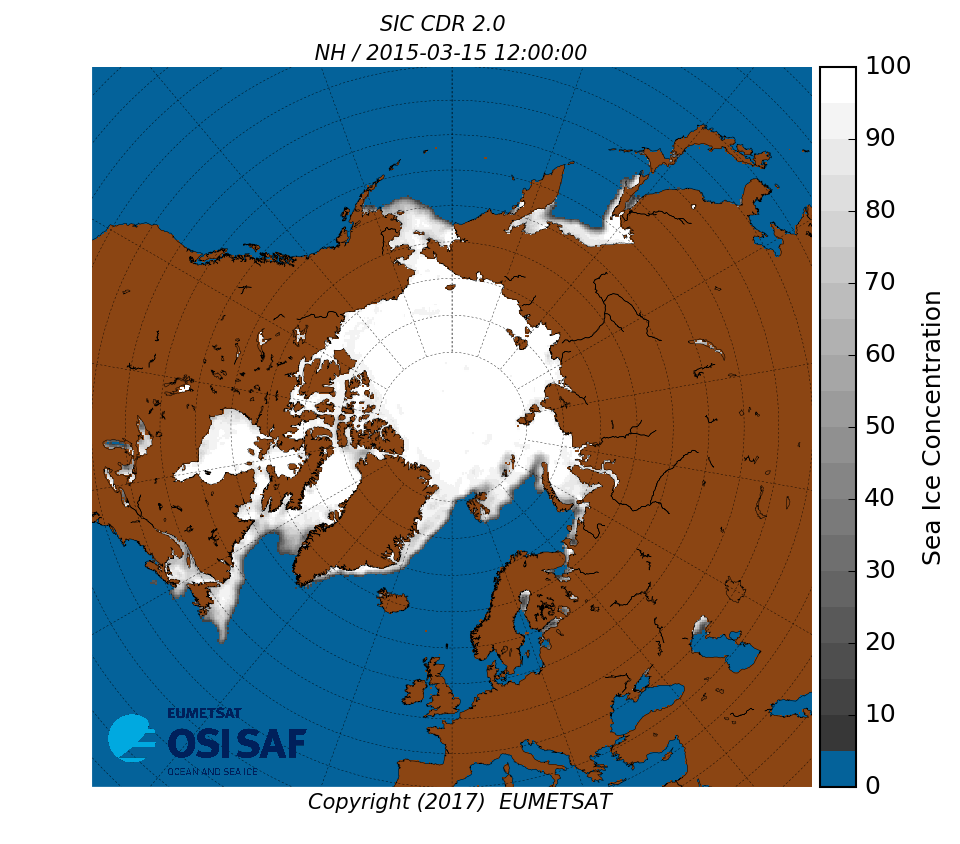 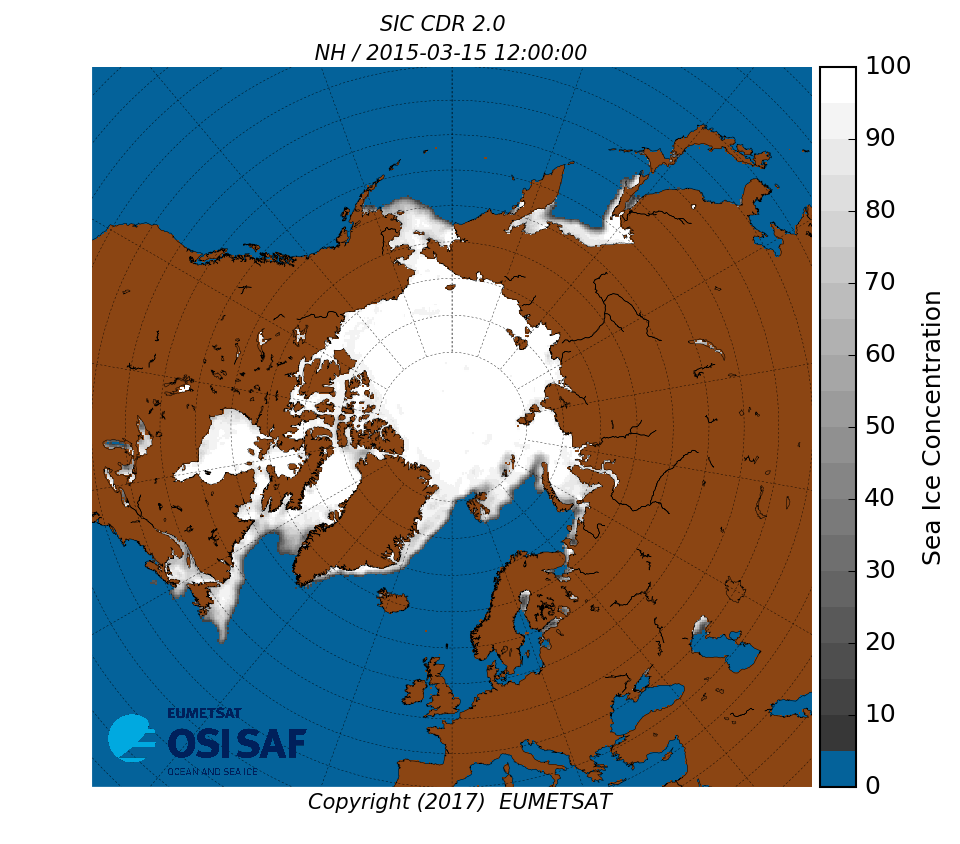 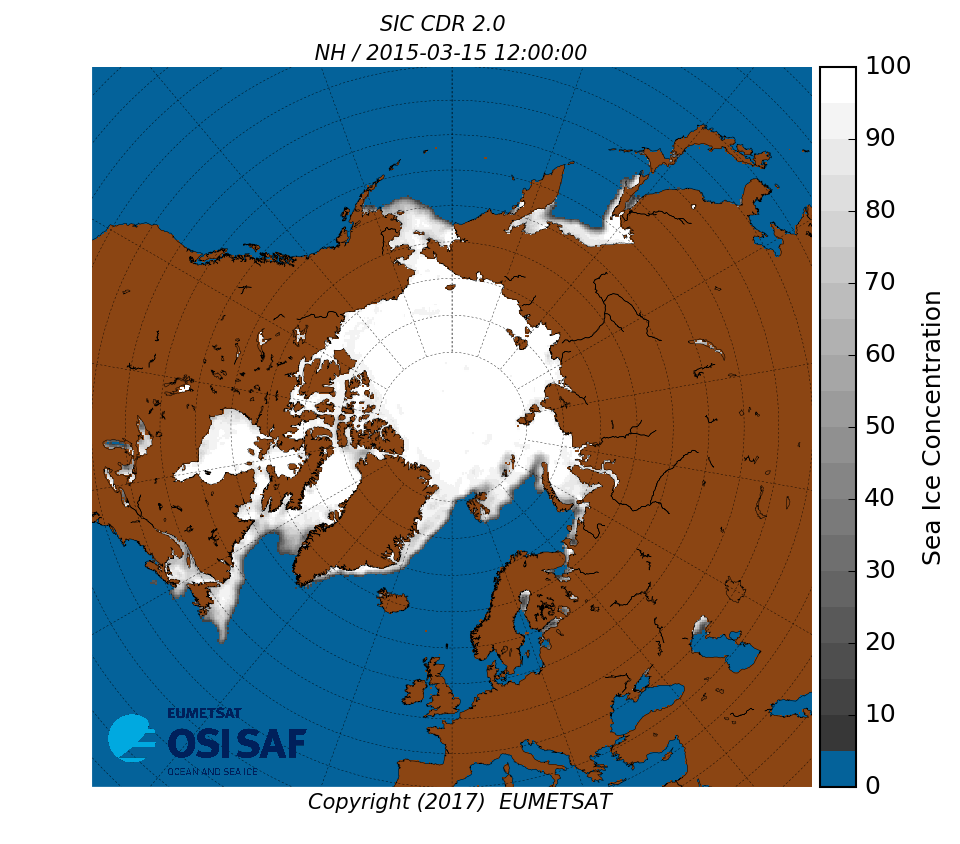 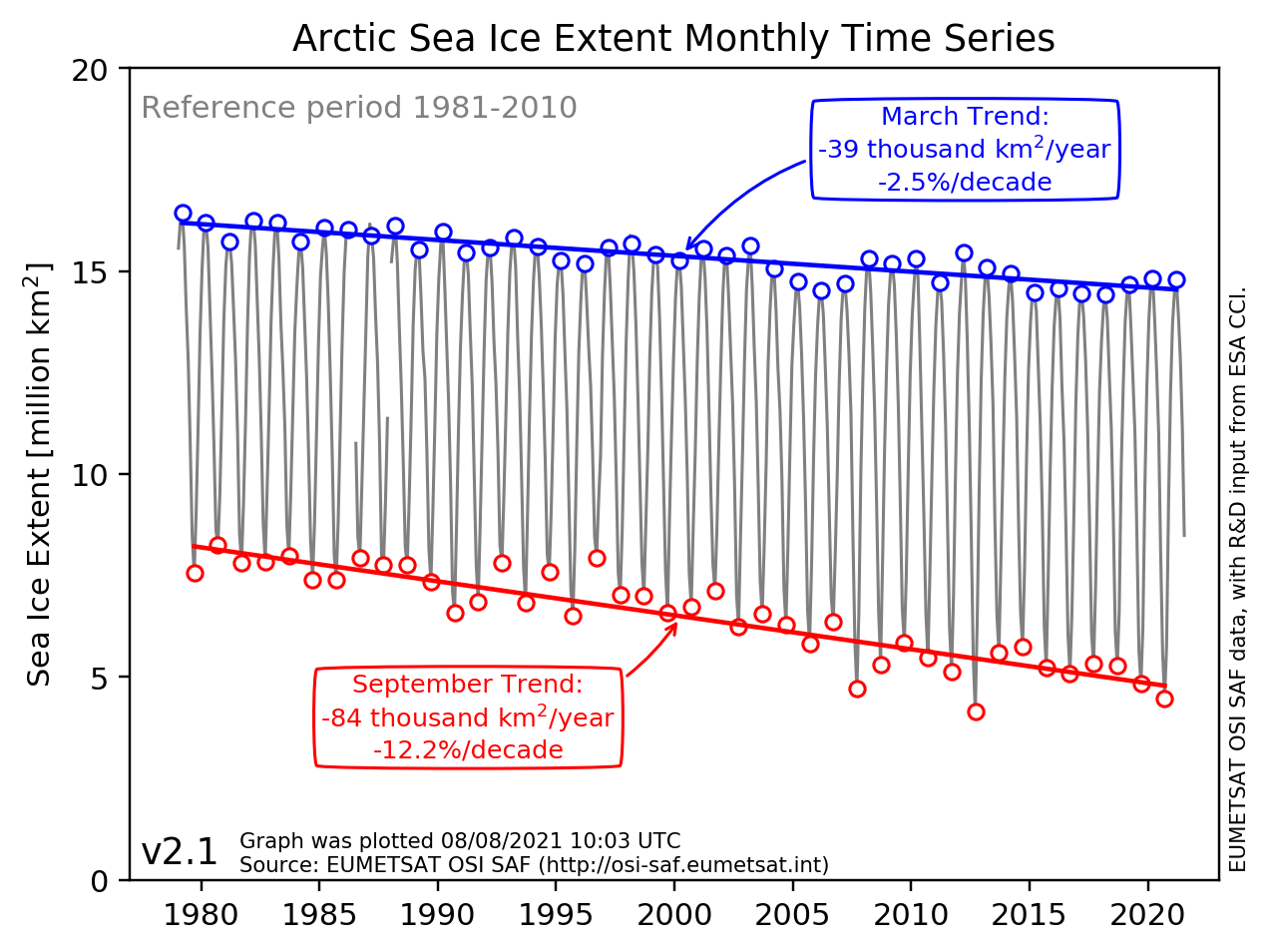 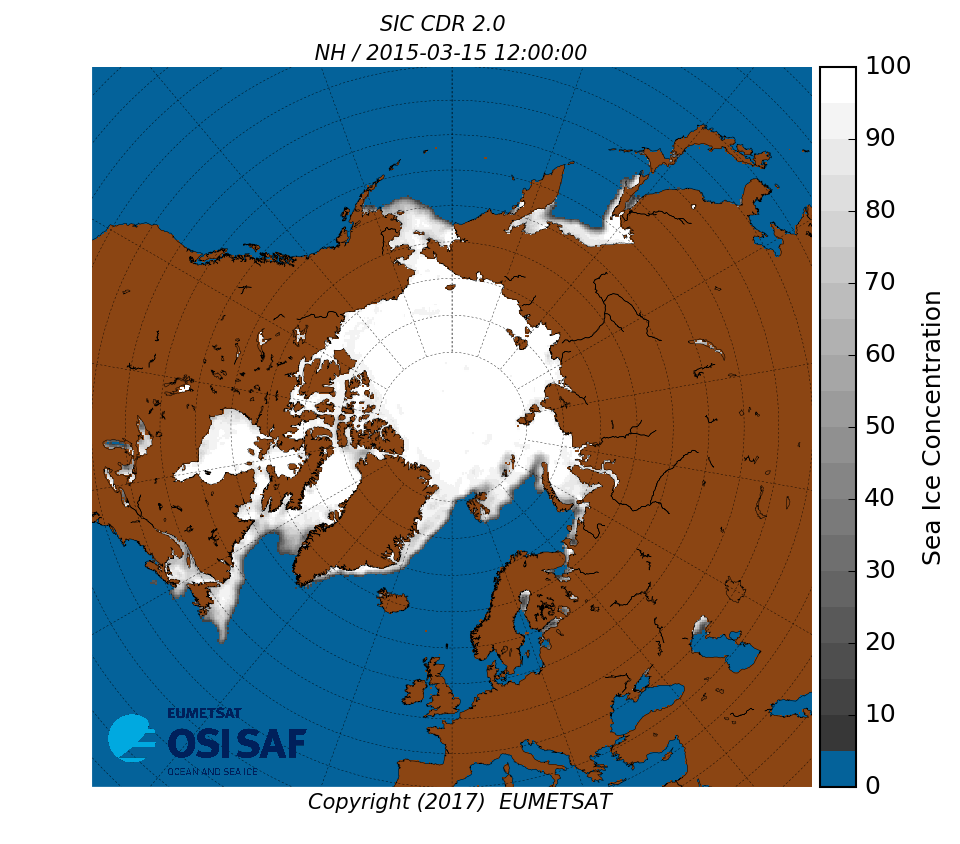 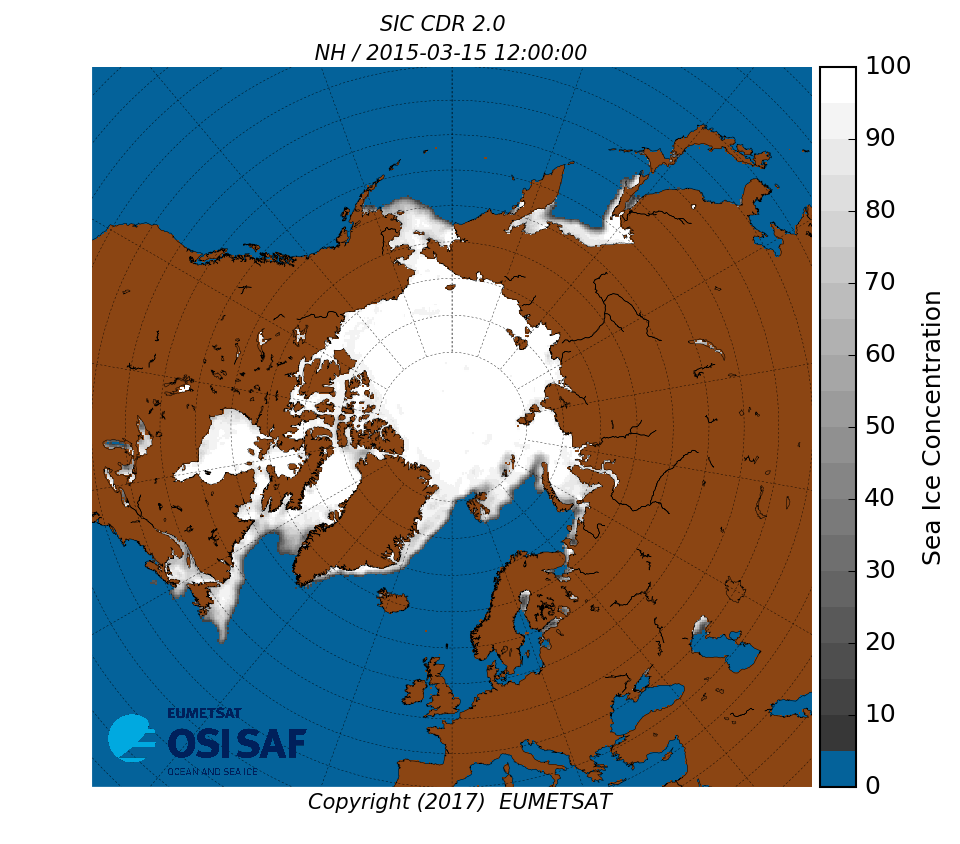 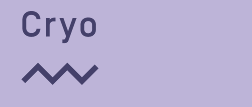 PPI & Lustre
Archived missions
9
Future outlook
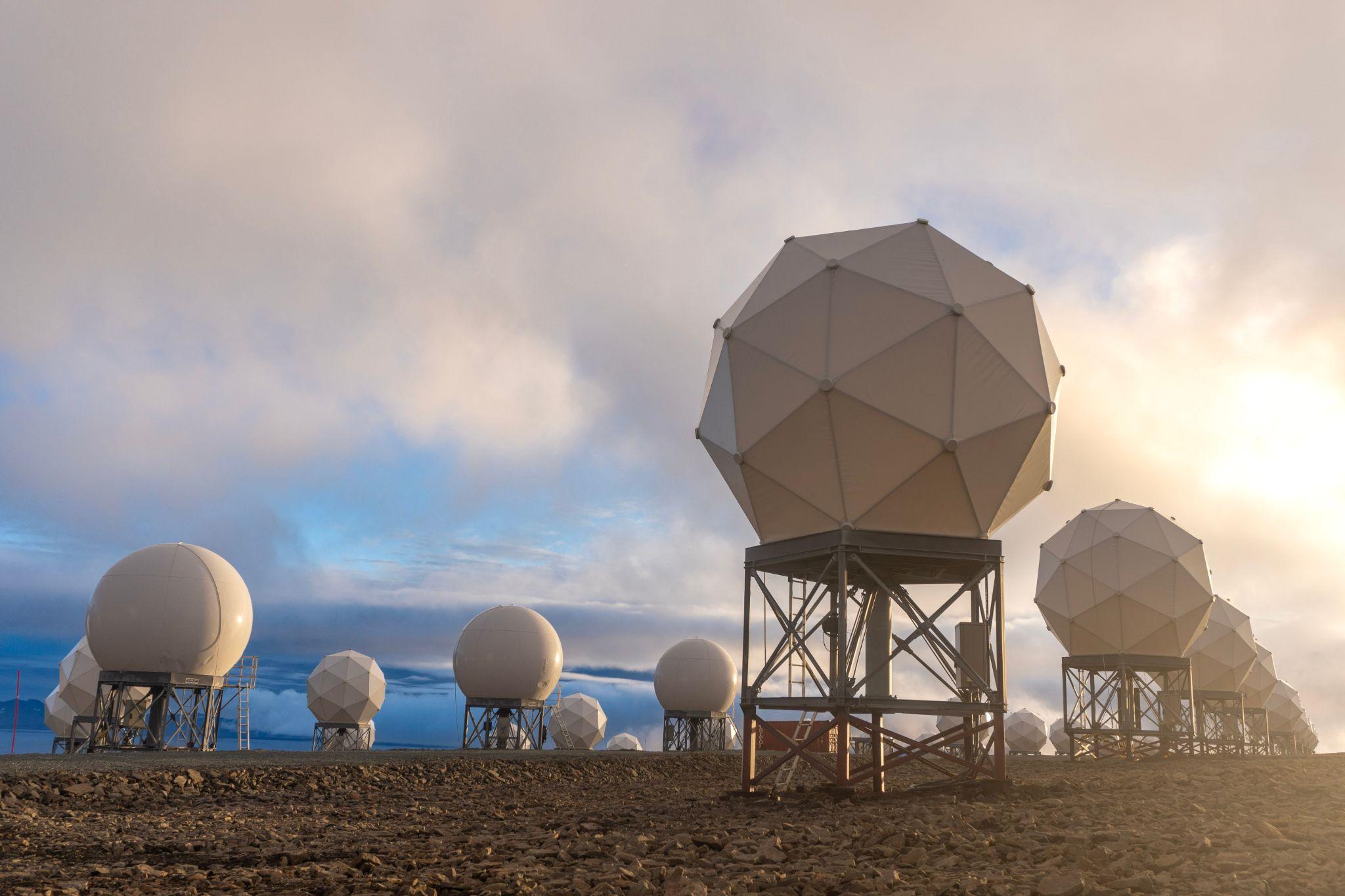 Richards/Shutterstock
‘Space’ is essential for forecasting and monitoring in the Arctic. 
These remote observations are resilient to geopolitical uncertainties. 
New technologies/artificial intelligence may provide options 
to extract more information from existing datasets. 
to use the data in new ways that have not been explored yet. 
to take advantage of microsatellites (such as AWS and EPS-Sterna).
The ongoing climate change is leading to devastating impacts in the Arctic and more generally in the cryosphere. 
We have a responsibility to protect our populations through enhanced understanding, mitigation and adaptation.
10
Photo Abstract51 / Shutterstock